Emerging Media: collecting, preservation and access challenges
Stephen McConnachie 	British Film Institute
Erwin Verbruggen	Netherlands Institute for Sound and Vision
Judy Wilcocks		Central Saint Martins
Patricia Falcao		Tate
Caylin Smith 		British Library and the Legal Deposit    
                                           Libraries Committee
Introduction
Case study - Interactive Documentary
Case study - Interactive Narrative
Panel discussion
Next steps
Introduction
The background is huge economic growth and substantial public funding to incubate, innovate, train, develop audience engagement and creative capacity
1. Economic growth predictions – search ‘Immerse UK report’
$1 billion in revenue in 2018
$95 billion in 2025 (Goldman Sachs)
$108 billion in 2021 (TechCrunch)
$569 billion in 2025 (Citi)

2. Major UK government funding programme - search ‘UKRI Audience of the Future’ 
Industry Centre of Excellence (ICE) in Immersive Storytelling
Demonstrator programme for immersive innovation
A FESTIVAL APPROACH TO PRESERVING EMERGING & INTERACTIVE STORYTELLING FEATS
erwin verbruggen
netherlands institute for sound and vision
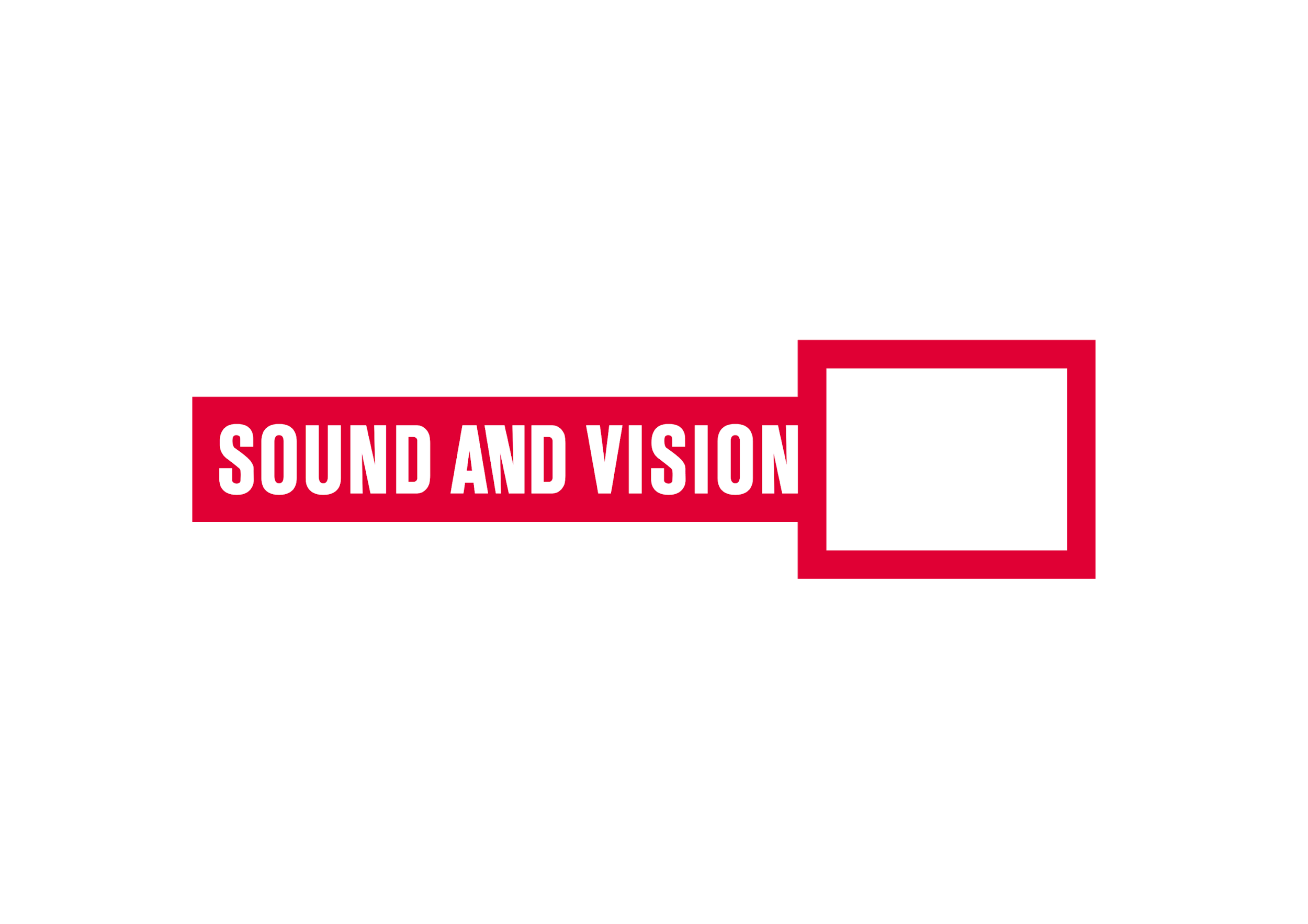 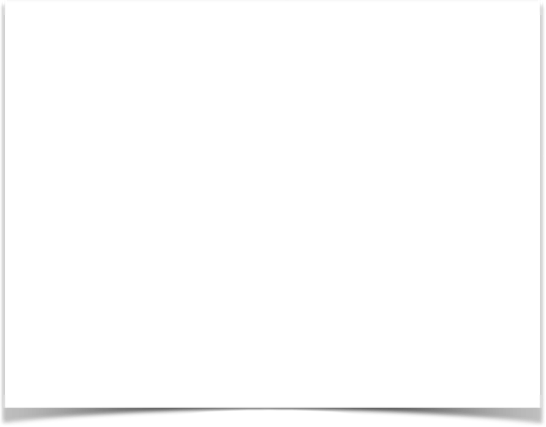 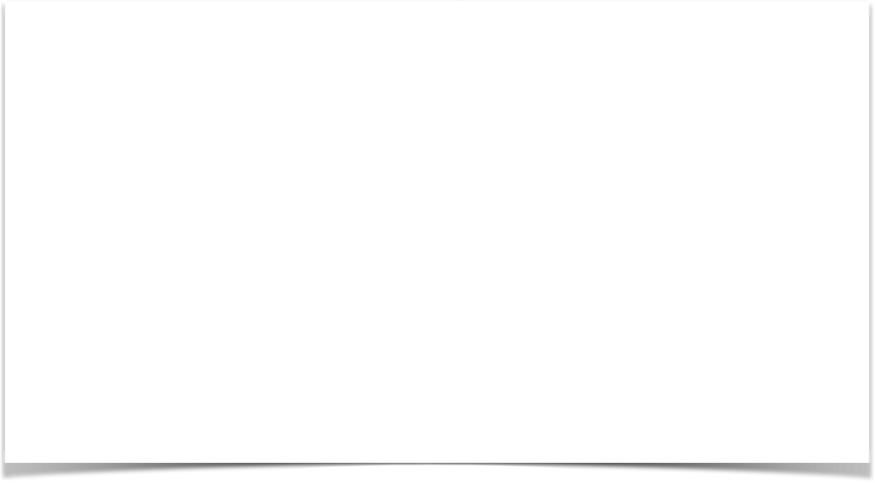 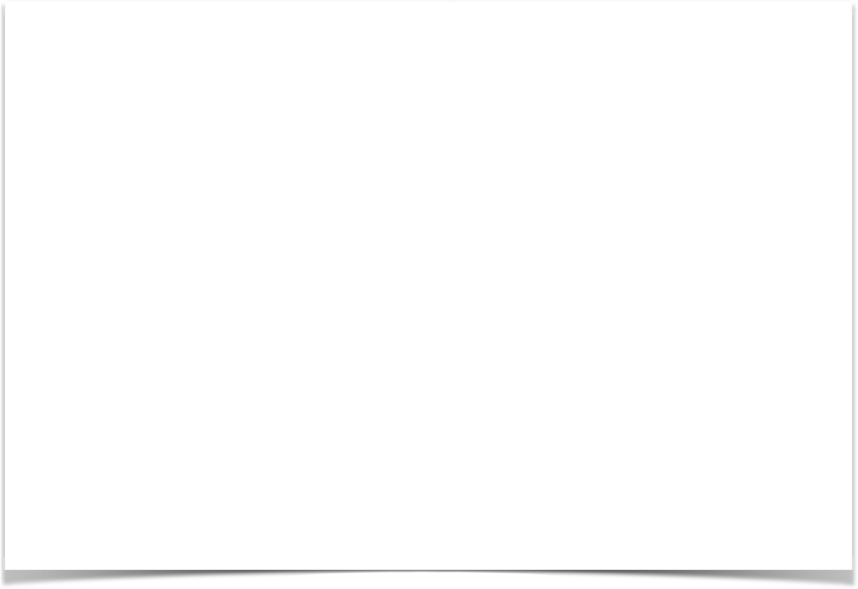 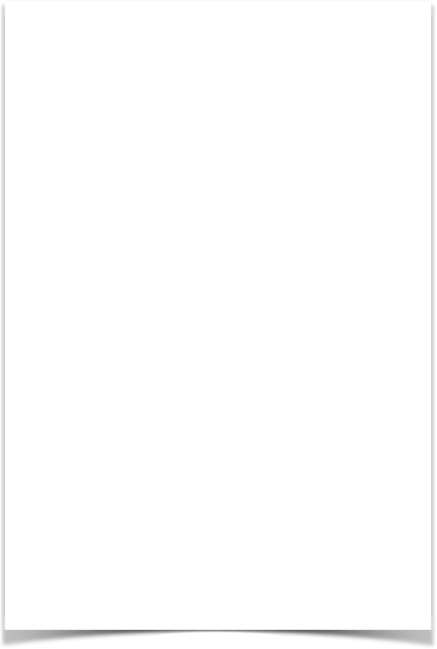 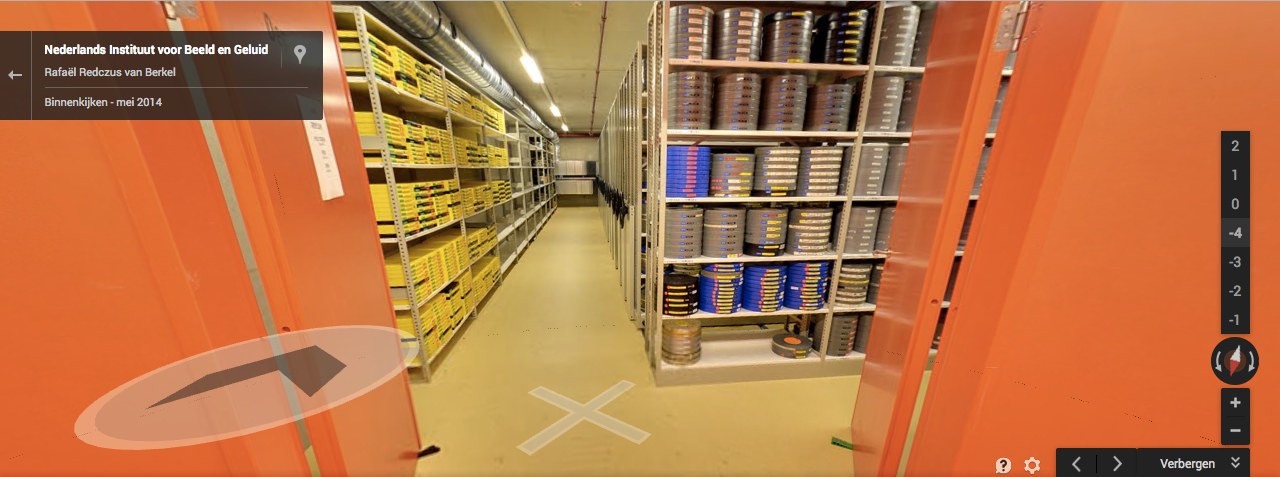 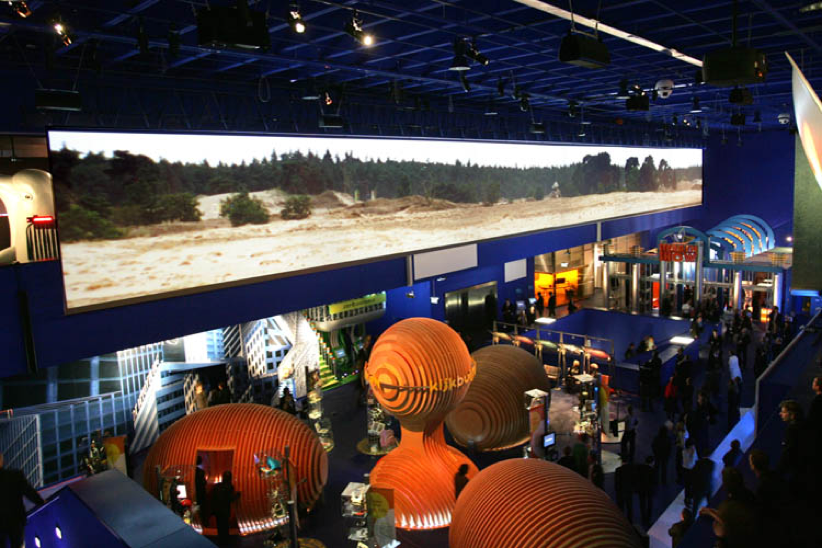 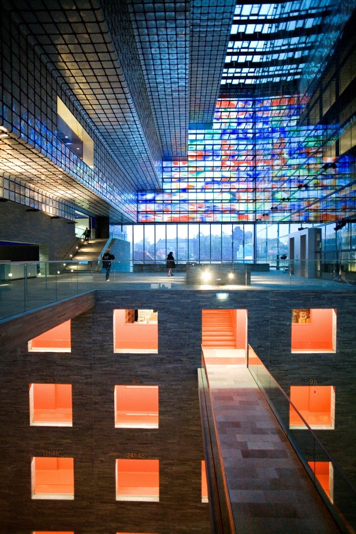 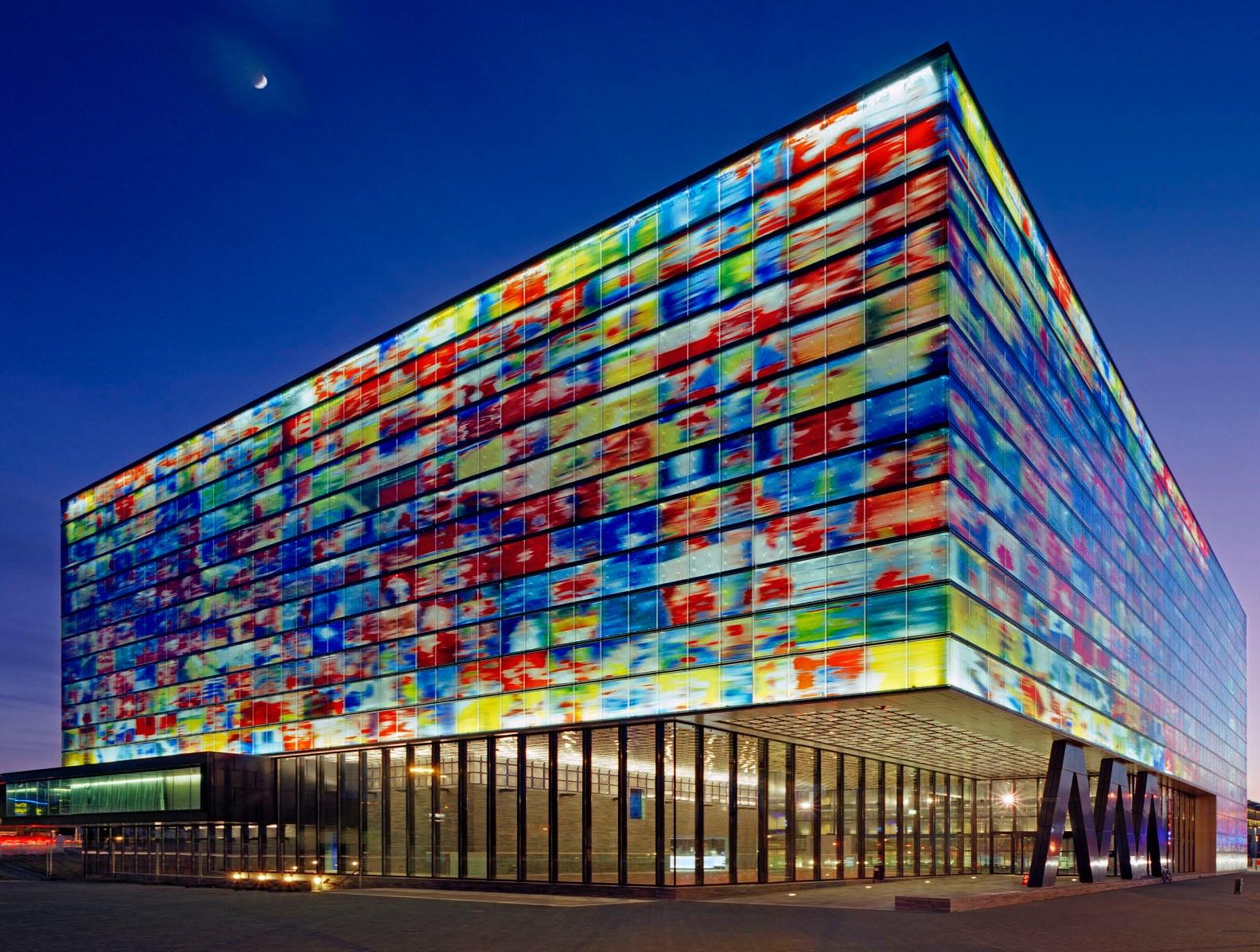 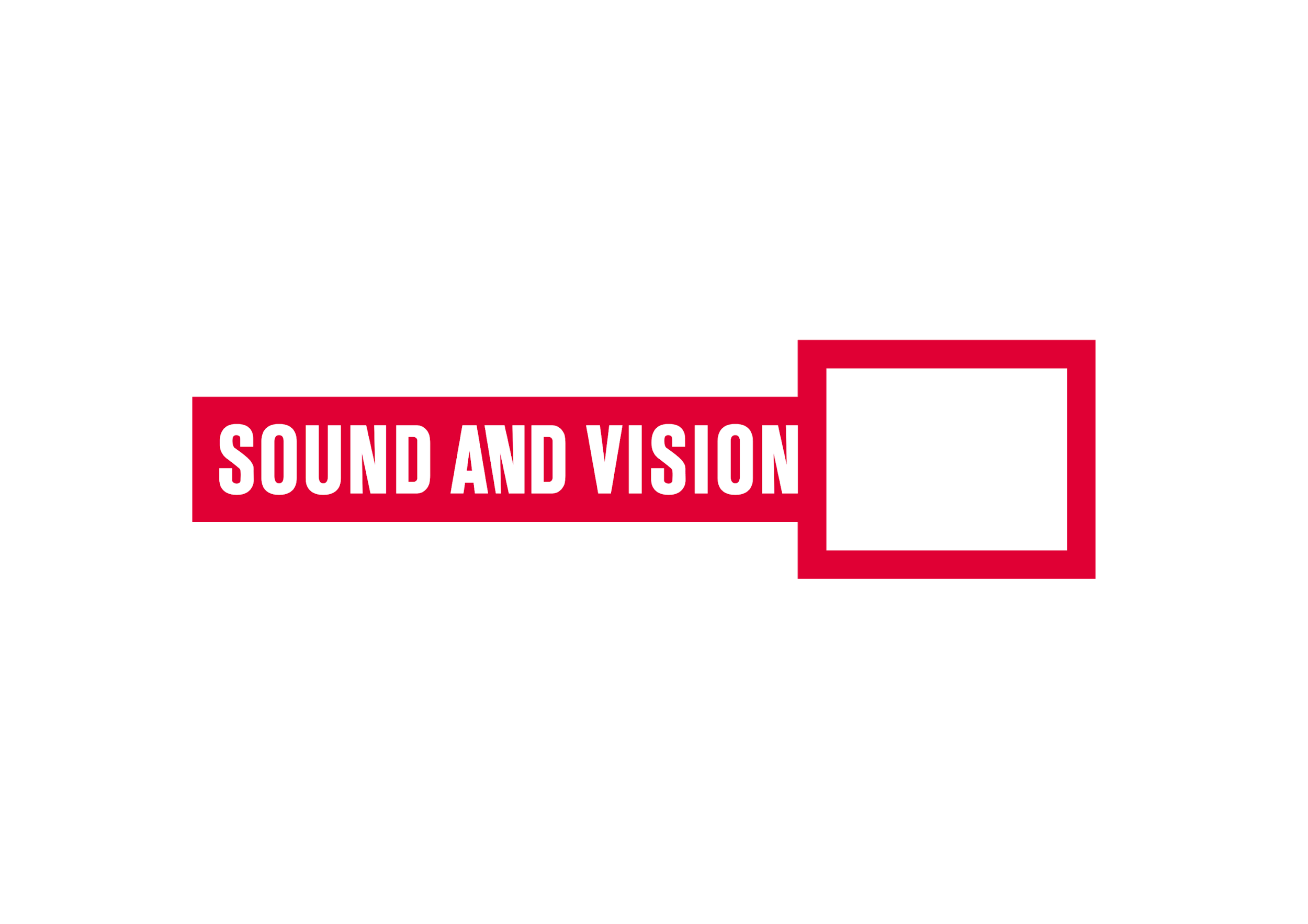 [Speaker Notes: “Classic AV archiving”: at the end of the chain, Started after many materials were lost for good.
Don’t have the luxury to make that mistake again

http://www.haykranen.nl/2014/09/22/what-i-learned-from-exhibiting-minecraft-in-a-museum/
https://vimeo.com/51425368]
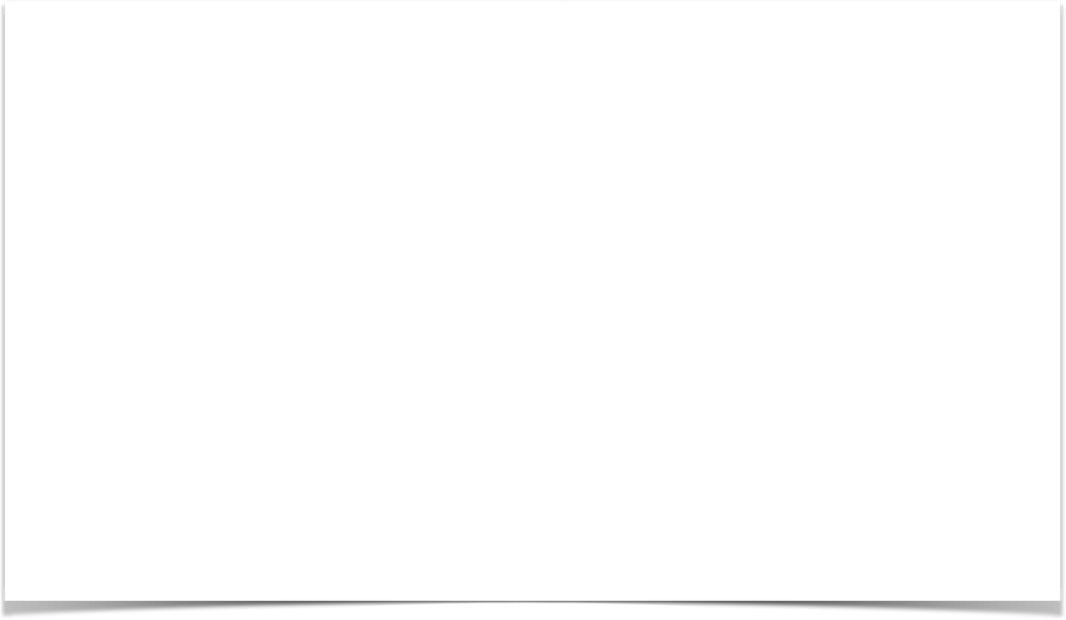 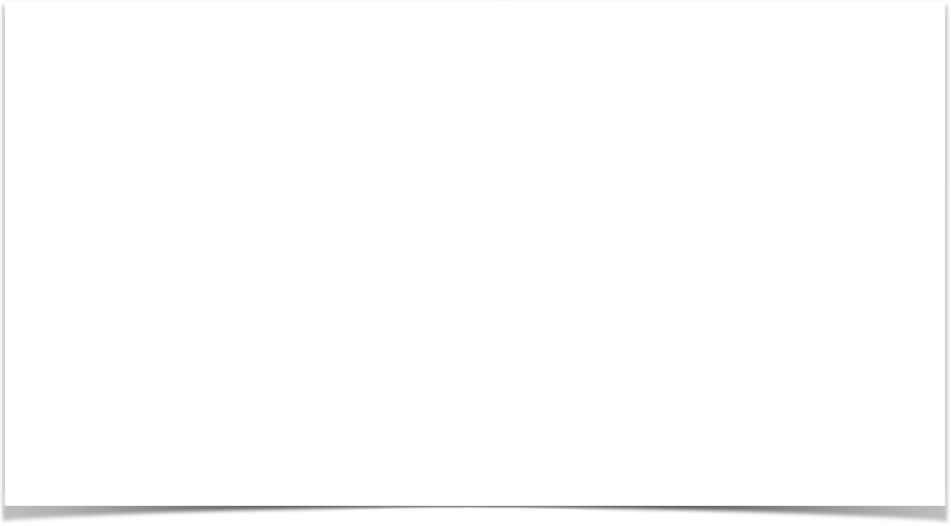 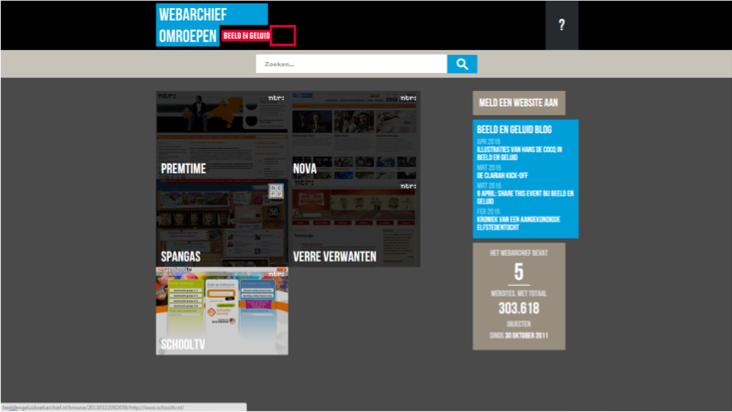 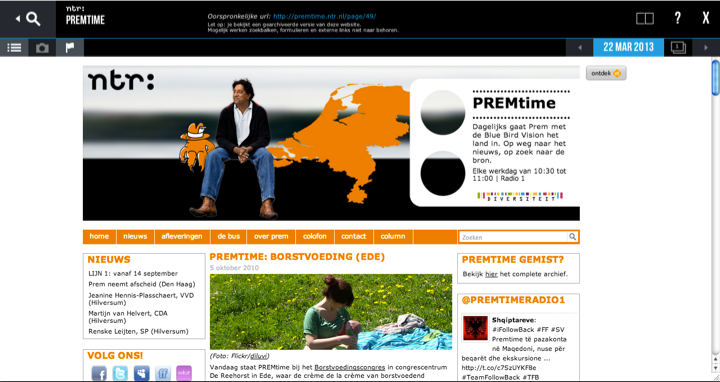 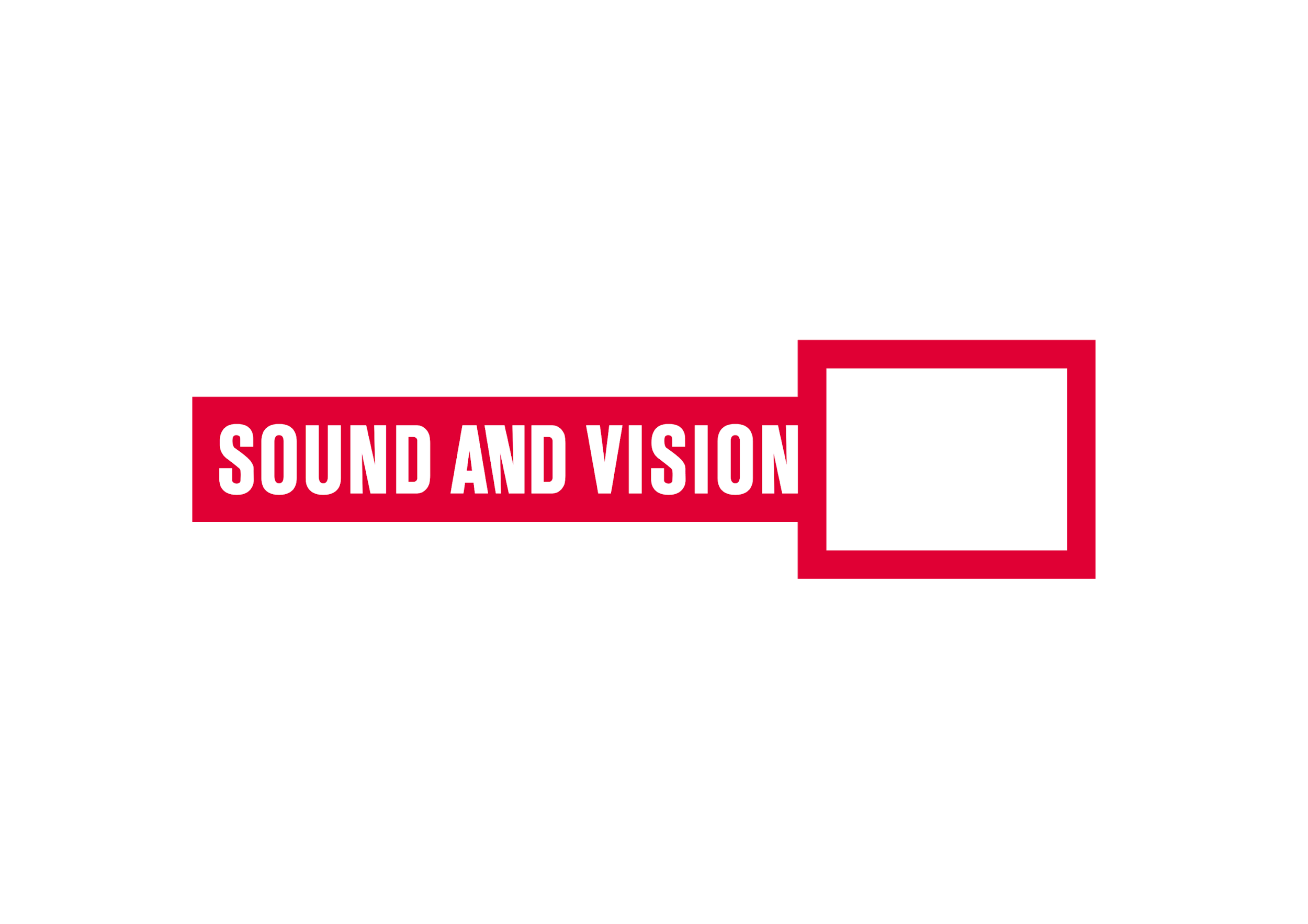 [Speaker Notes: Webarchief
a-­posteriori: Crawling the Web (client-based)
a-priori: Approach producers]
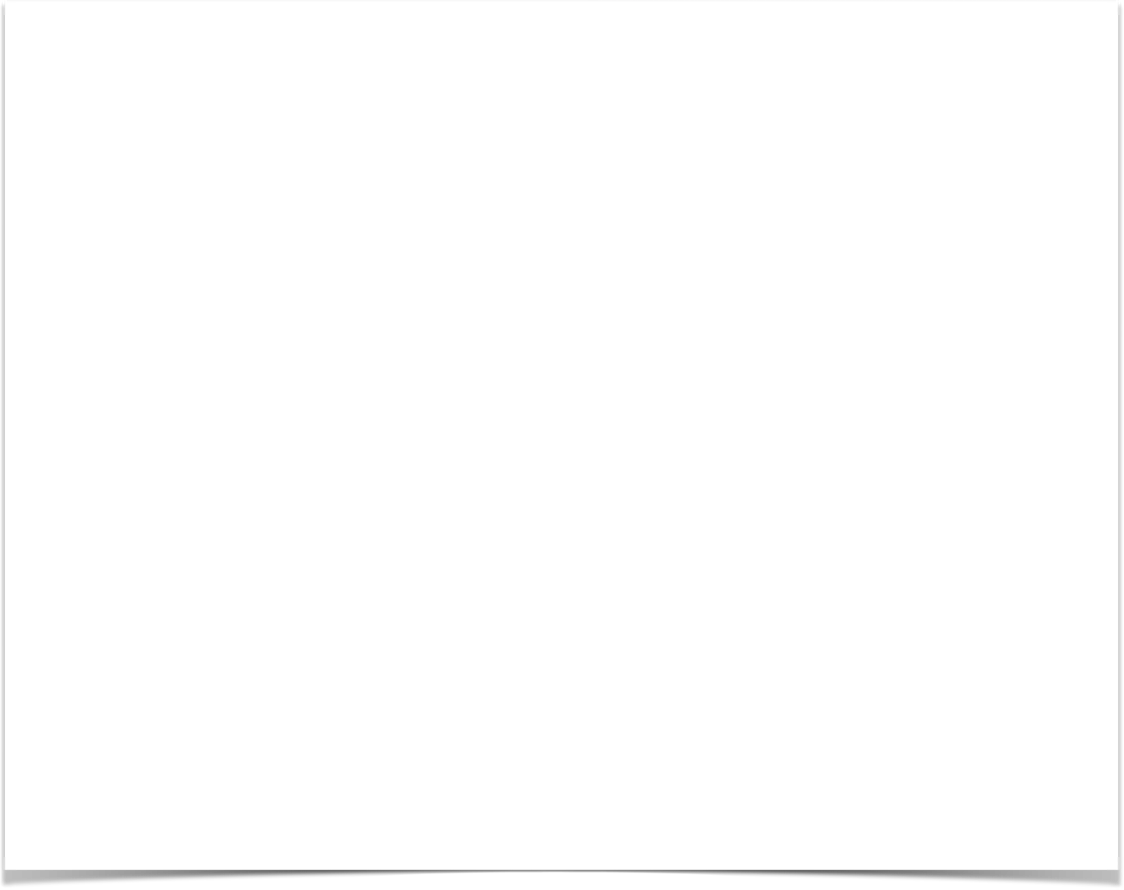 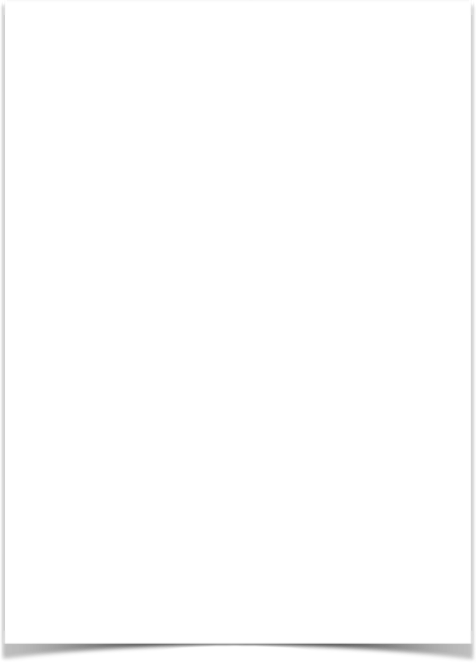 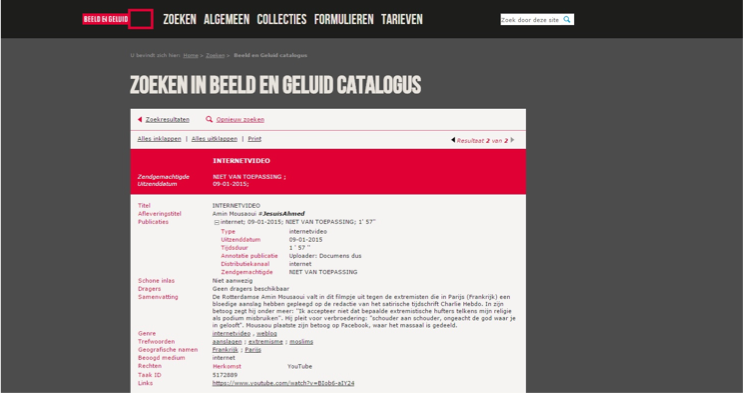 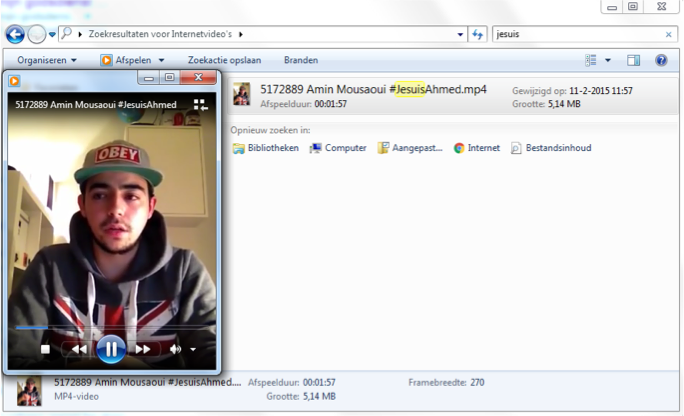 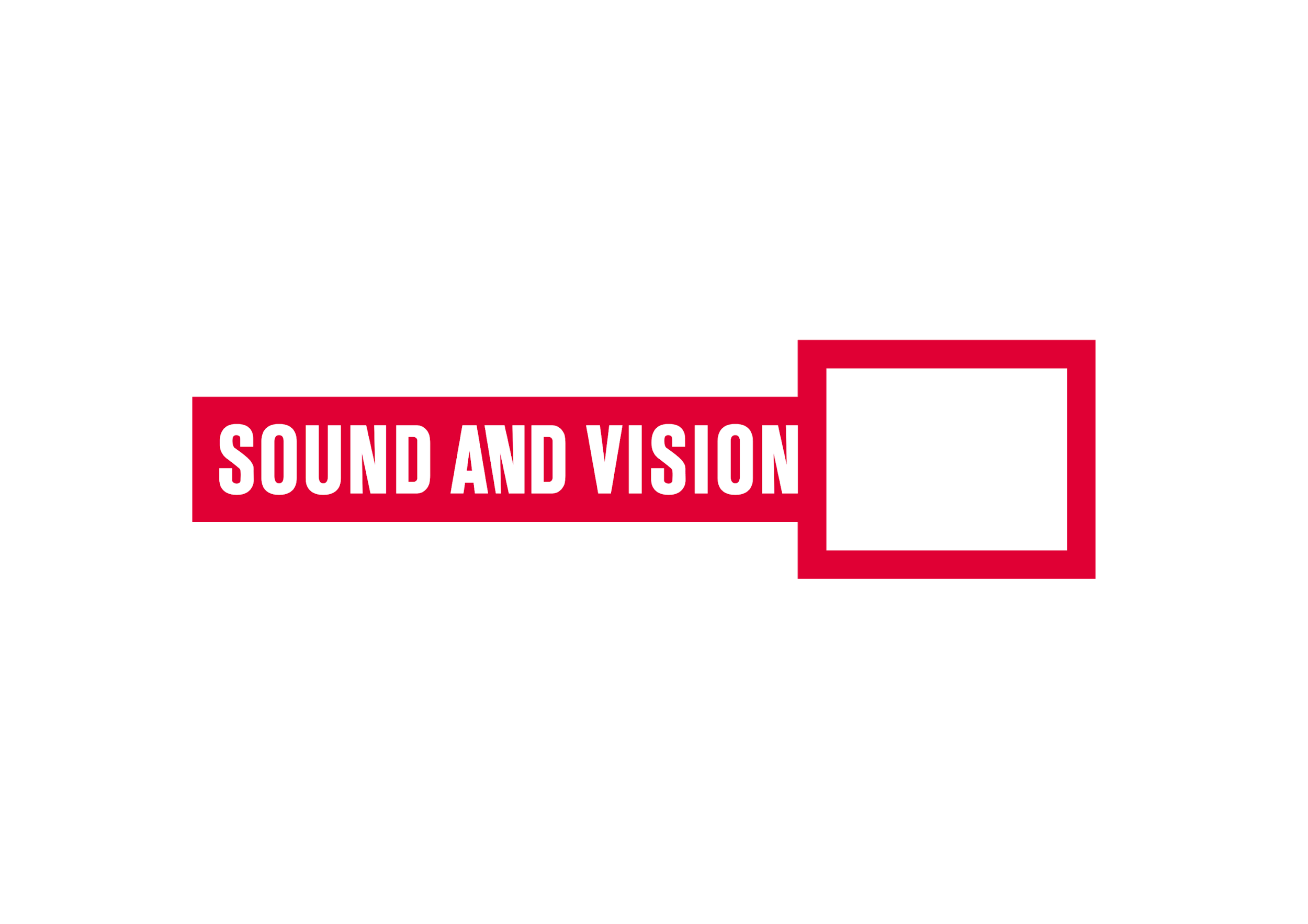 [Speaker Notes: Webvideo]
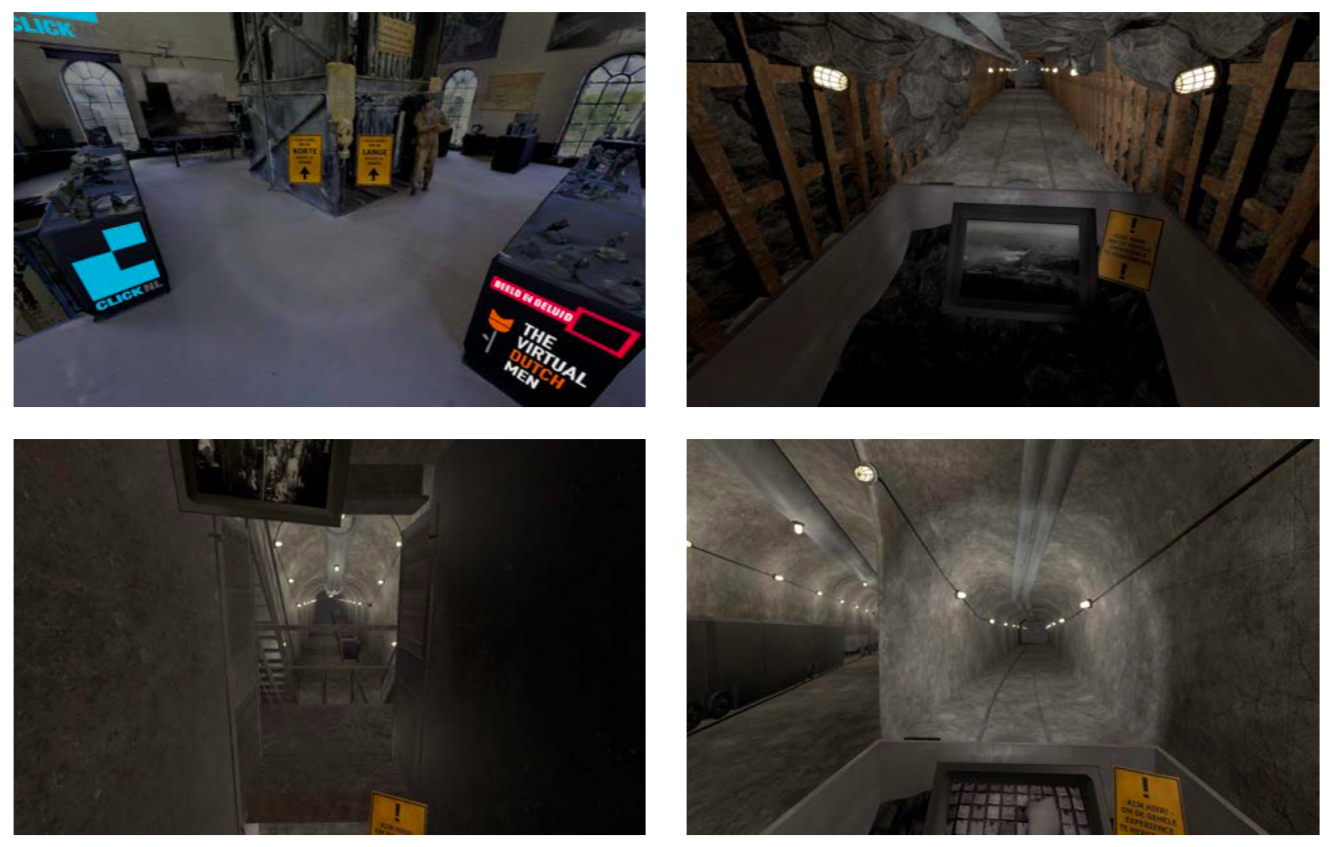 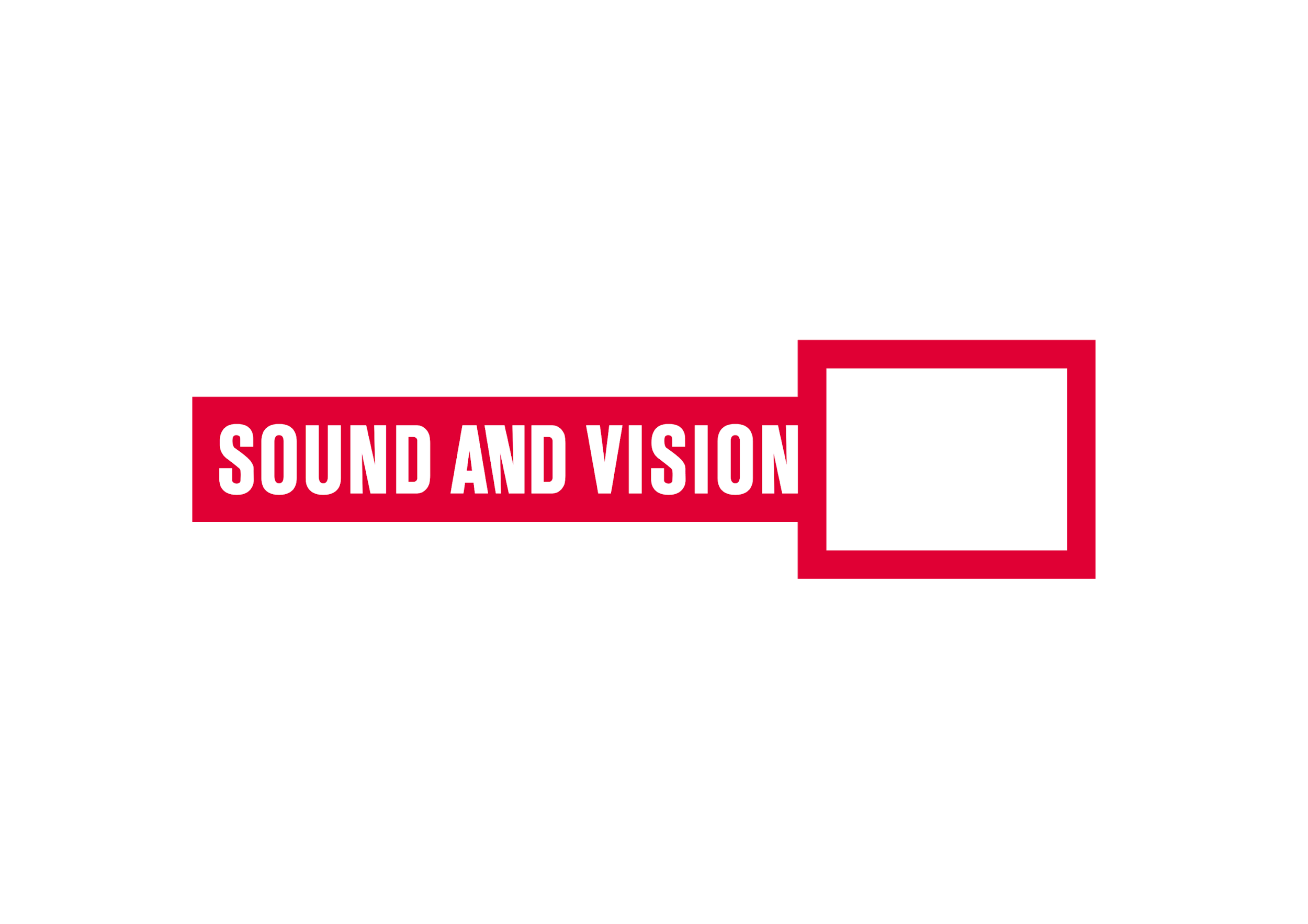 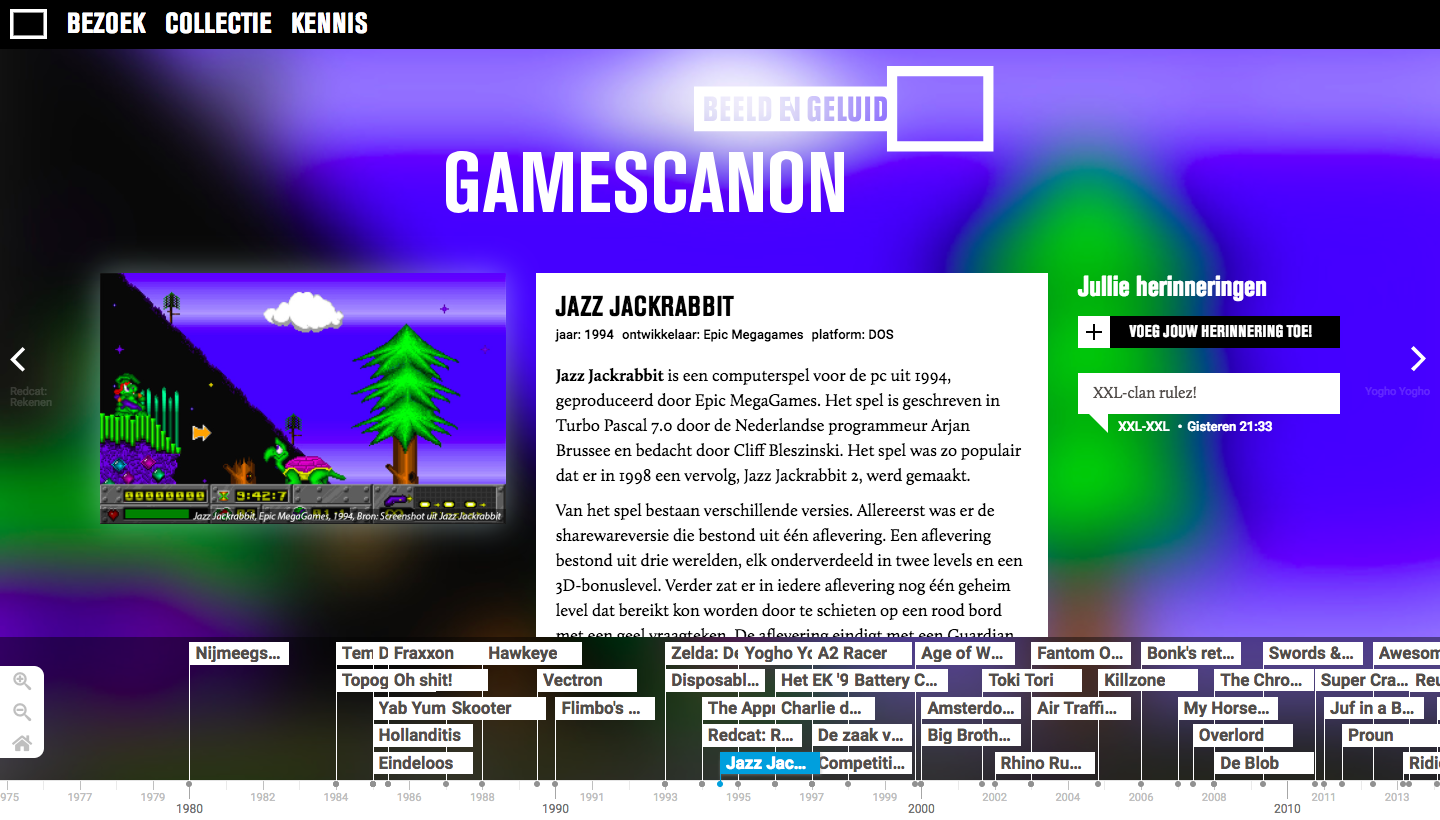 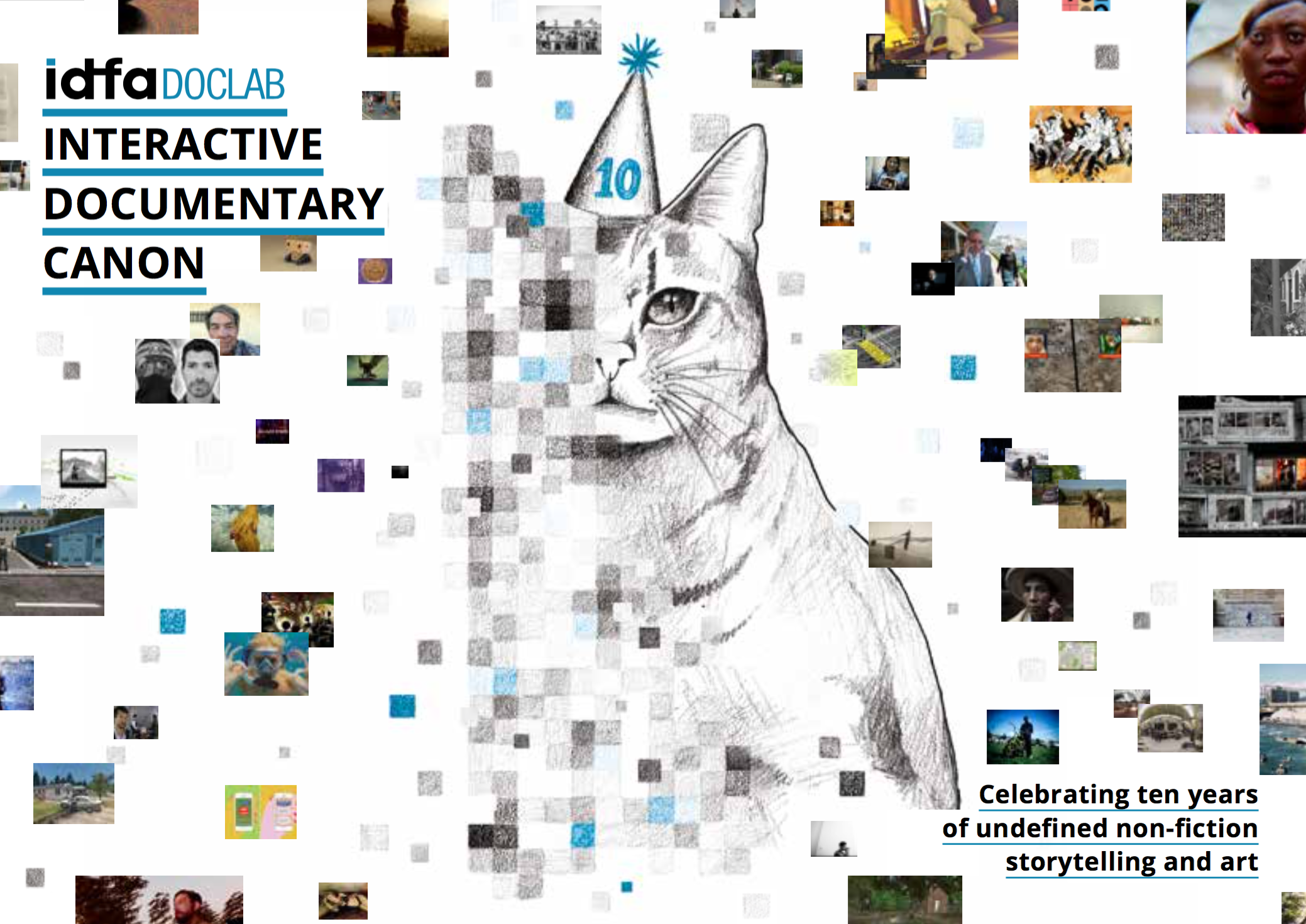 [Speaker Notes: This program started by answering the difficult question: which projects should we preserve? That is why they last november they launched: the Interactive Documentary Canon, a list of 100 of the best projects made in the last 10 years, collectively curated by over 30 new media artists, curators and other key figures in the interactive documentary community. This list can be found online at www.idfa.nl/doclab. For those interested in a physical copy, we have also brought a few copies of the IDFA DocLab Interactive Canon anniversary publication.

Last november, IDFA and Sound and Vision also co-organized an expert session on Digital Preservation and later this year, we are collaborating with MIT Open DocLab and Phi Centre, who are organizing the Update or Die Conference on preservationn of interactive documentary in Montreal on 5 & 6 May.]
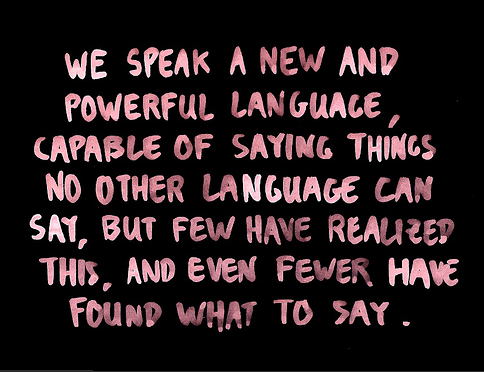 Jonathan Harris
[Speaker Notes: Documentary, like great  food, deserves our full attention, and as such, we should start creating a part of the web that is slow and create narrative experiences that will still be relevant 25 years from now.]
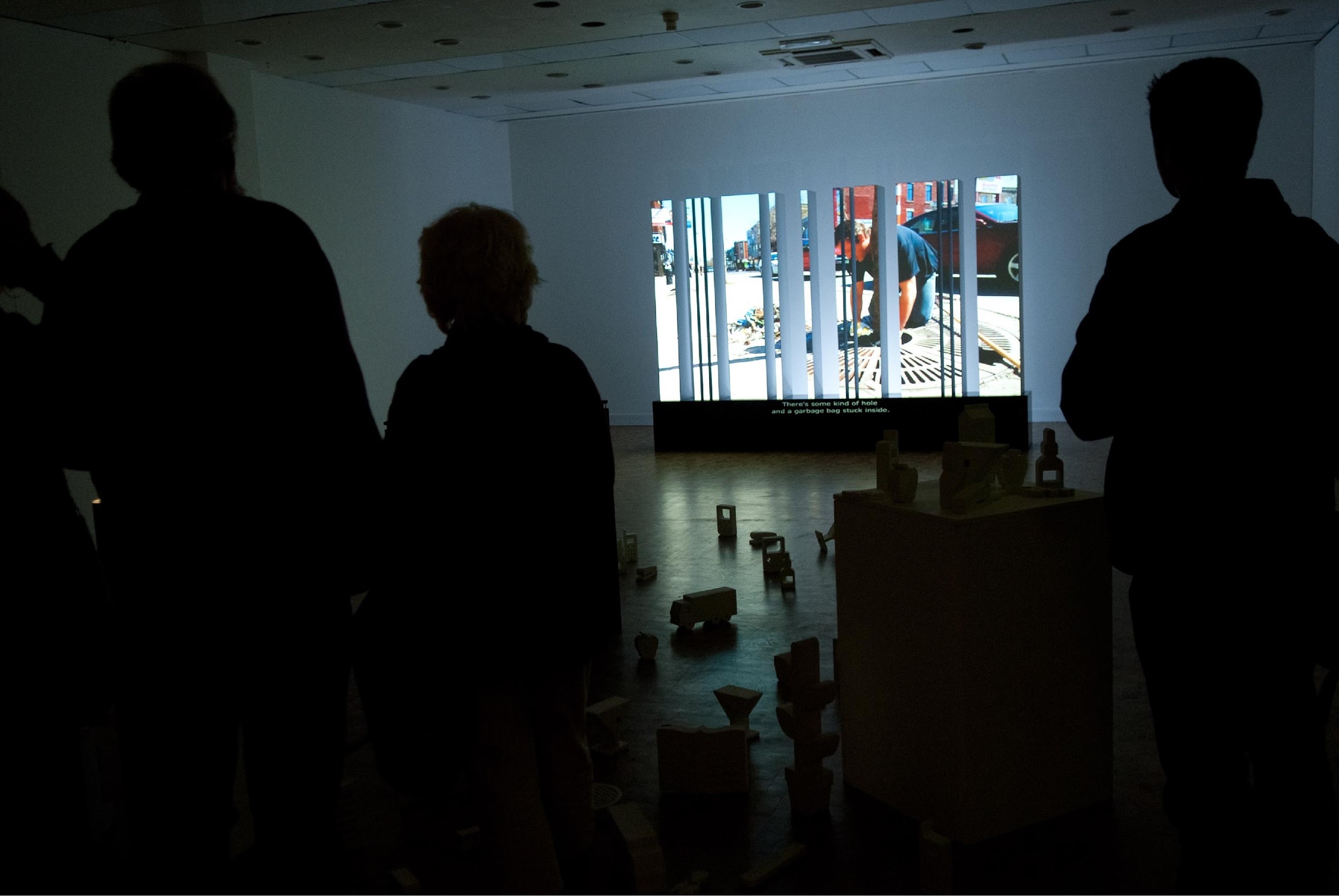 [Speaker Notes: Een expositie met zo'n dertig projecten per jaar]
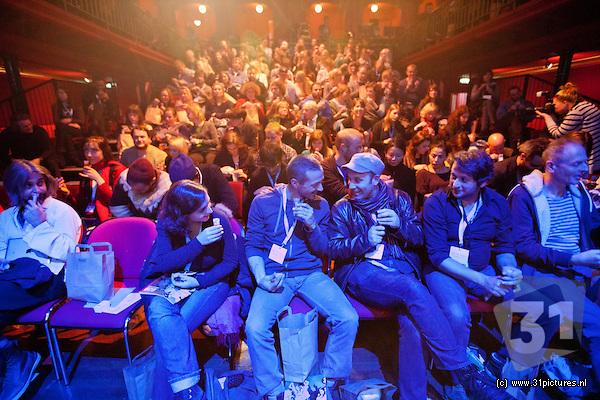 [Speaker Notes: Een reeks live events]
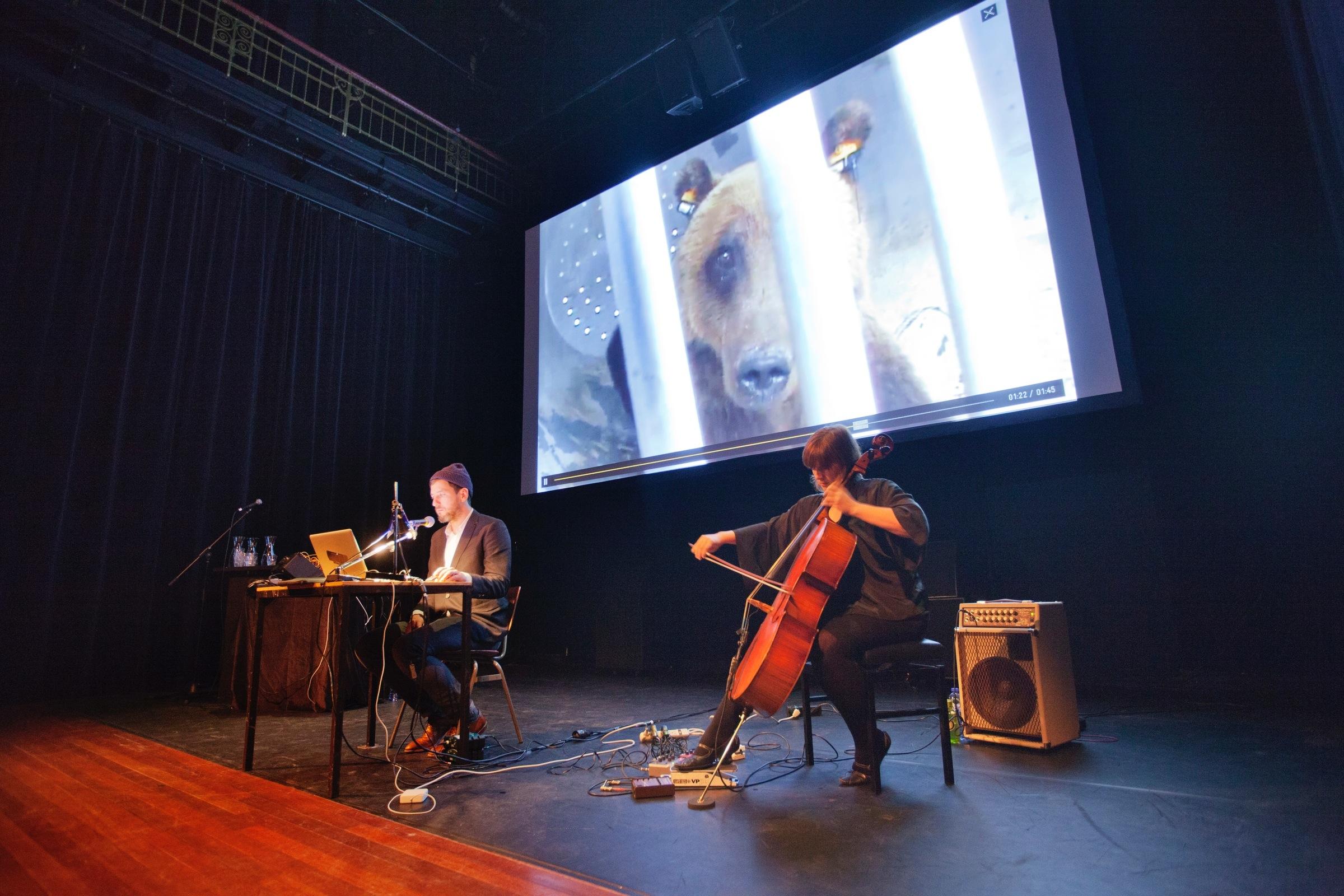 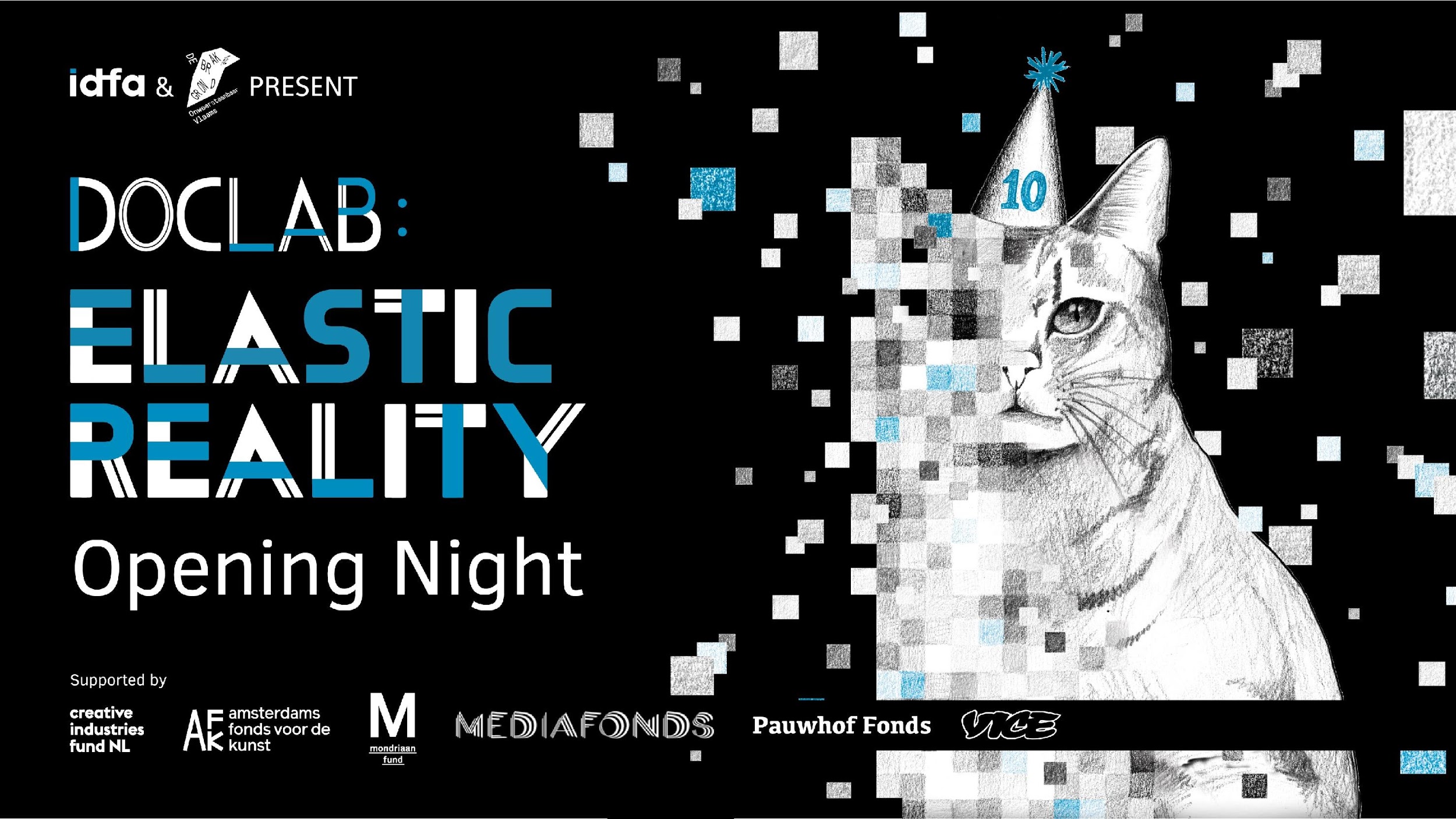 anniversary
[Speaker Notes: In 2016 IDFA celebrated the ten year anniversary of its New Media program DocLab. IDFA’s Head of New Media Caspar Sonnen, who has been organising guest panels at SXSW since 2009, couldn’t be here today unfortunately, but asked me to say a few words about what IDFA DocLab is doing around preserving interactive documentary storytelling and art.

Marked by its 10 year anniversary last november, IDFA DocLab has started a four-year project to explore questions and possibilities around preservation of interactive documentary art.]
MAIN INGREDIENTS
[Speaker Notes: So what type of projects do we look for? I want to avoid going into definitions and words like transmedia, 

so in shrort: here is the the four main ingredients that we tend to look for in projects]
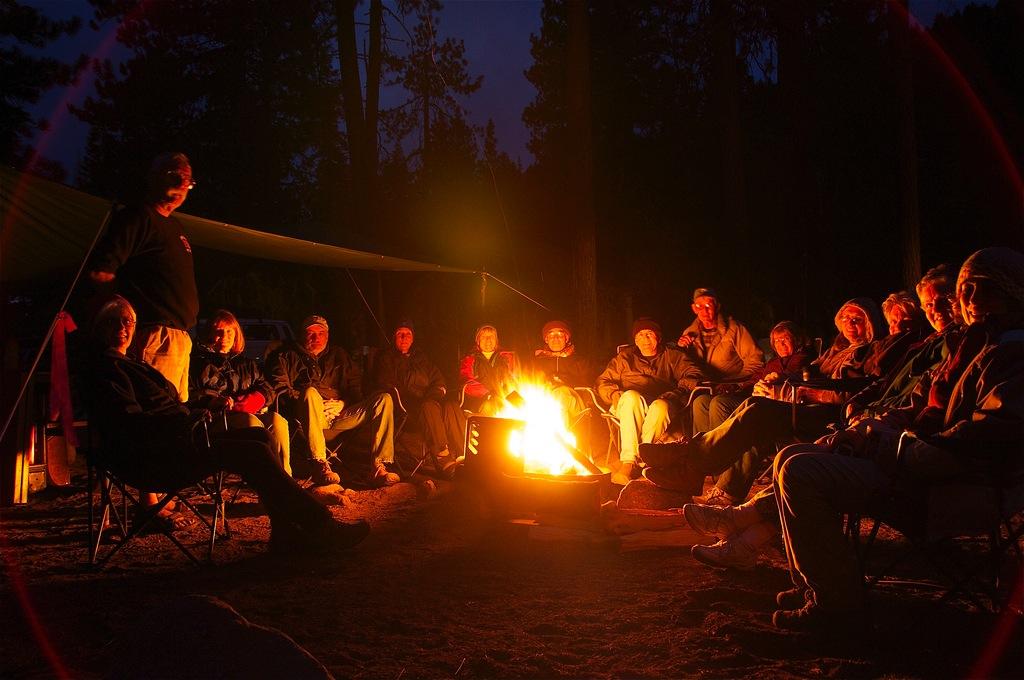 STORY
[Speaker Notes: Every documentary tells a story, and the same goes for interactive documentaries.]
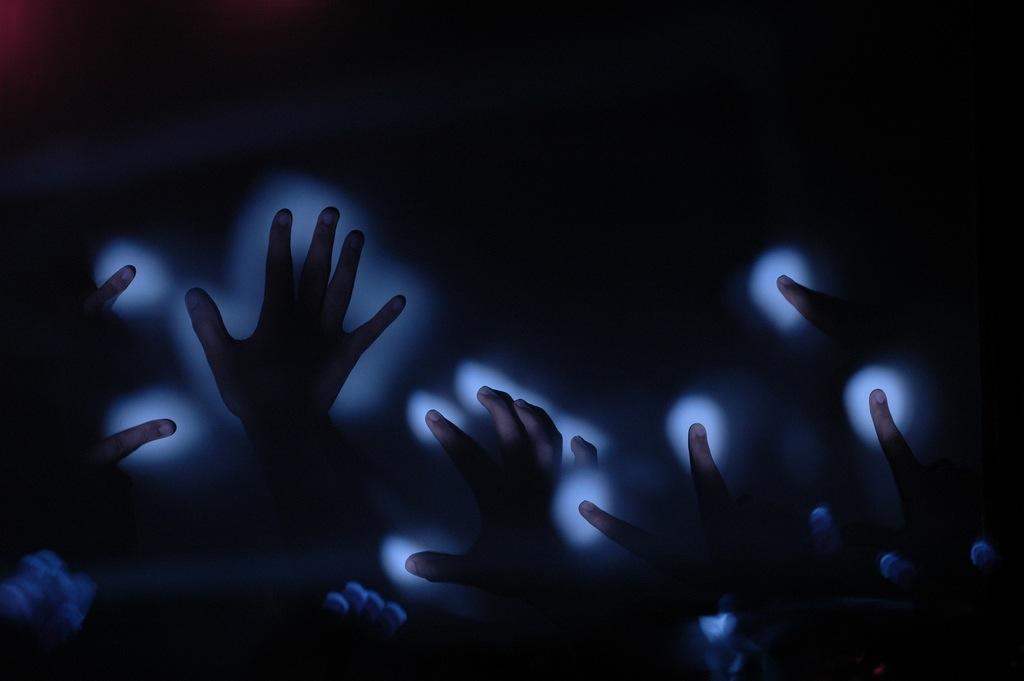 INTERACTION
[Speaker Notes: In interactive documentary, interface design is at least as important as camerawork and editing in a documentary film]
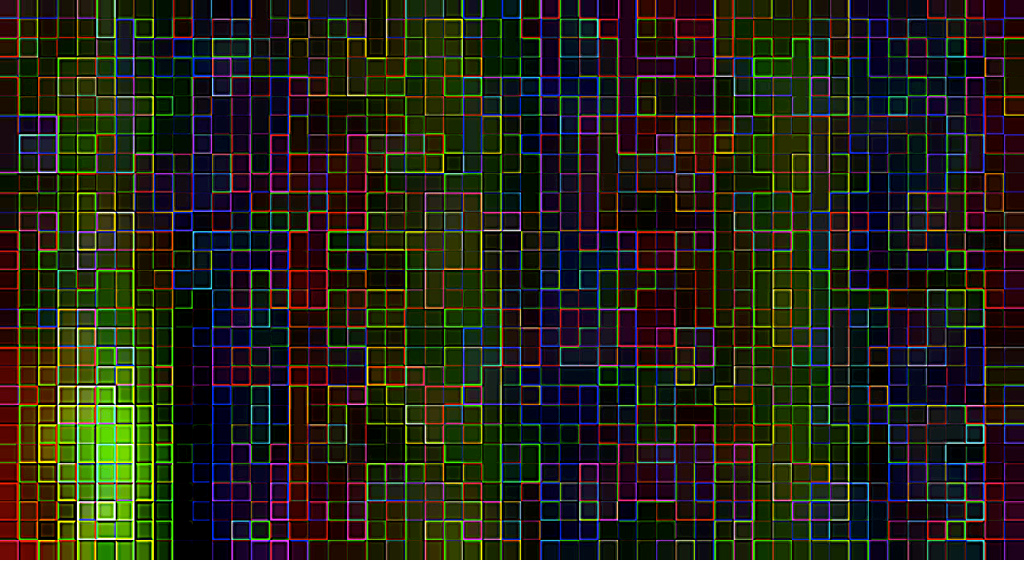 DIGITAL TECHNOLOGY
[Speaker Notes: And we look for projects that creatively use the amazing amount of digital traces of human behaviour left behind on the web.]
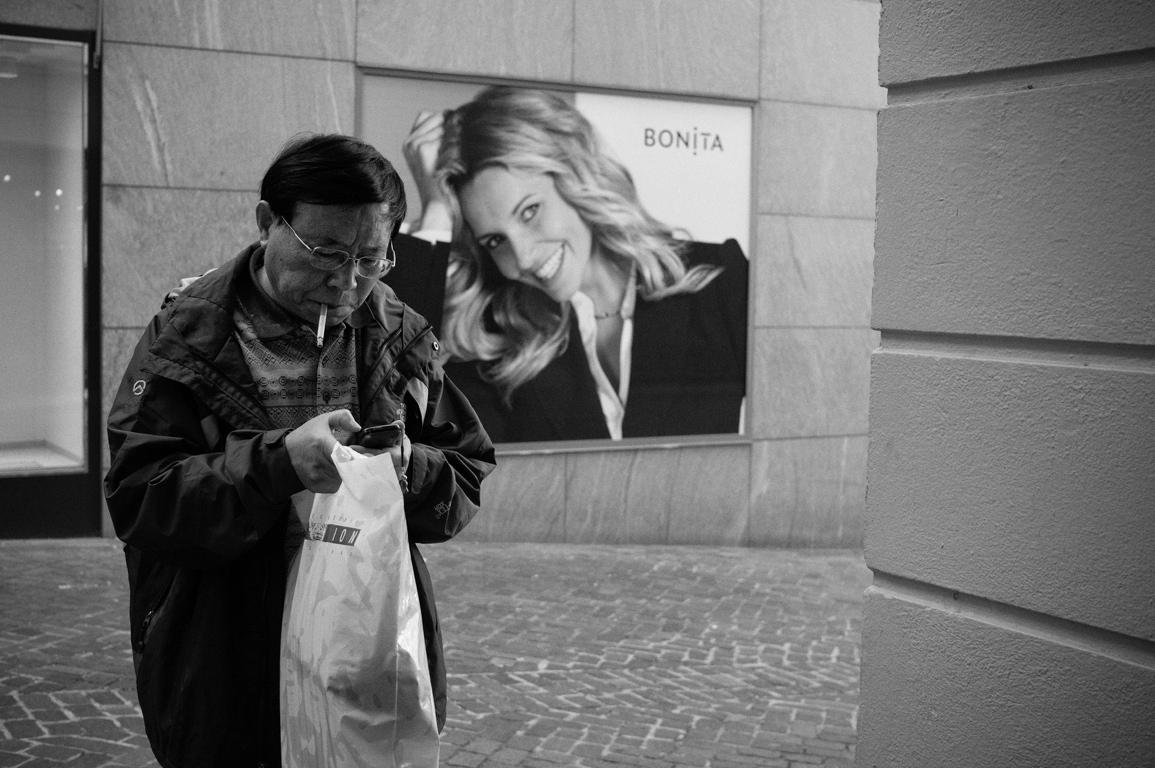 CAPTURED REALITY
[Speaker Notes: We look for projects that capture an existing reality, as opposed to fiction projects that create a new reality. Although the boundary always is a bit blurry.]
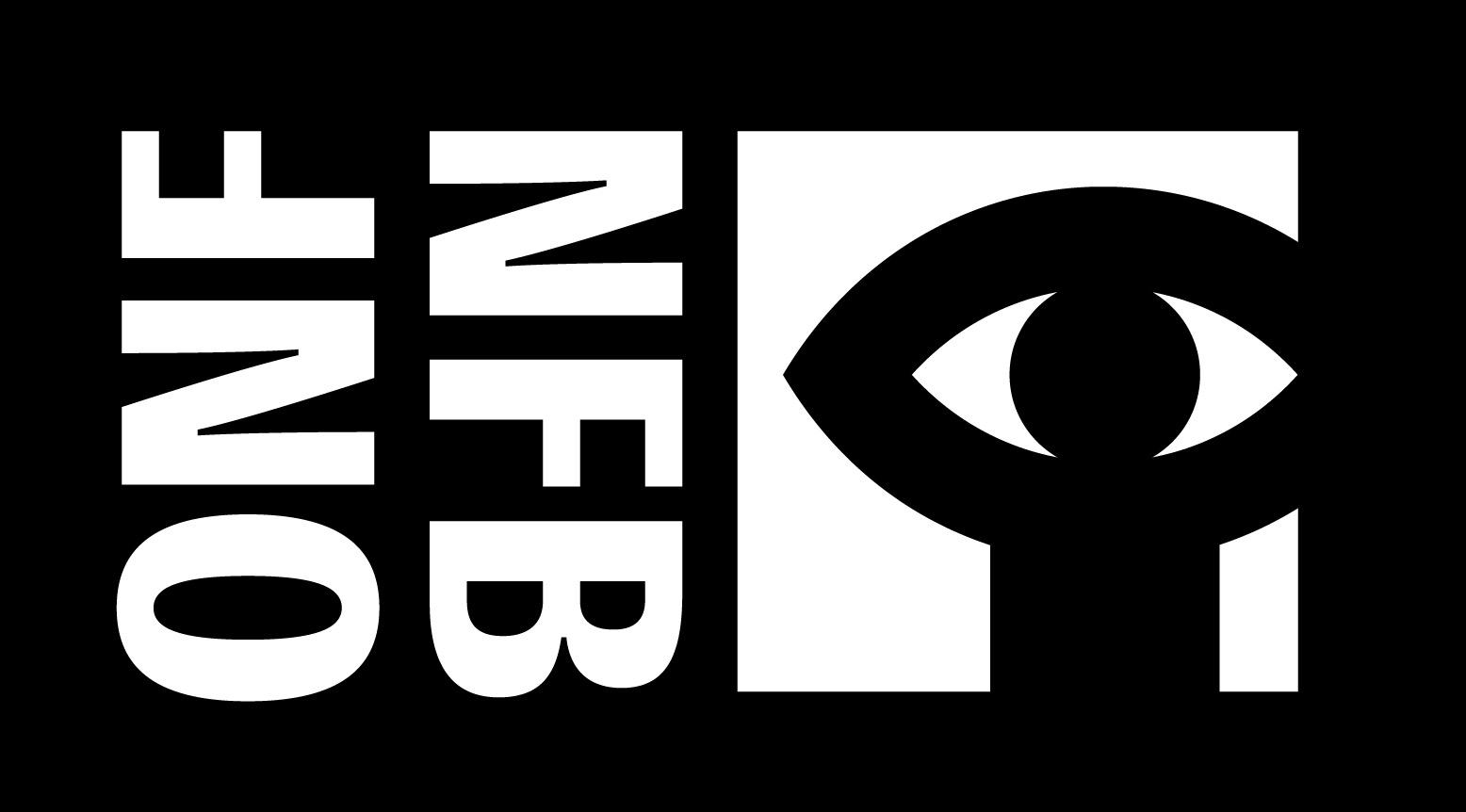 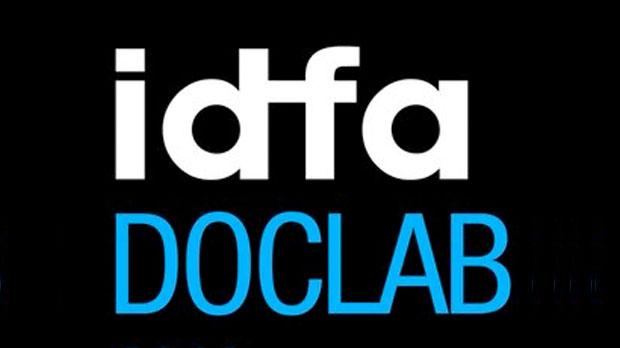 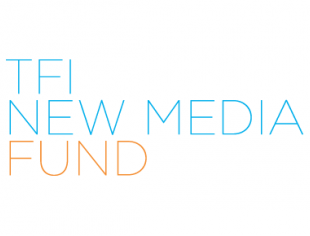 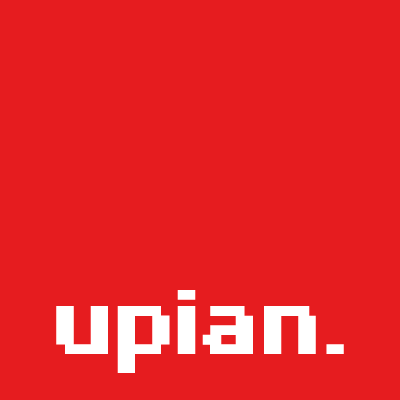 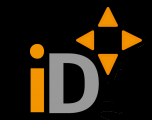 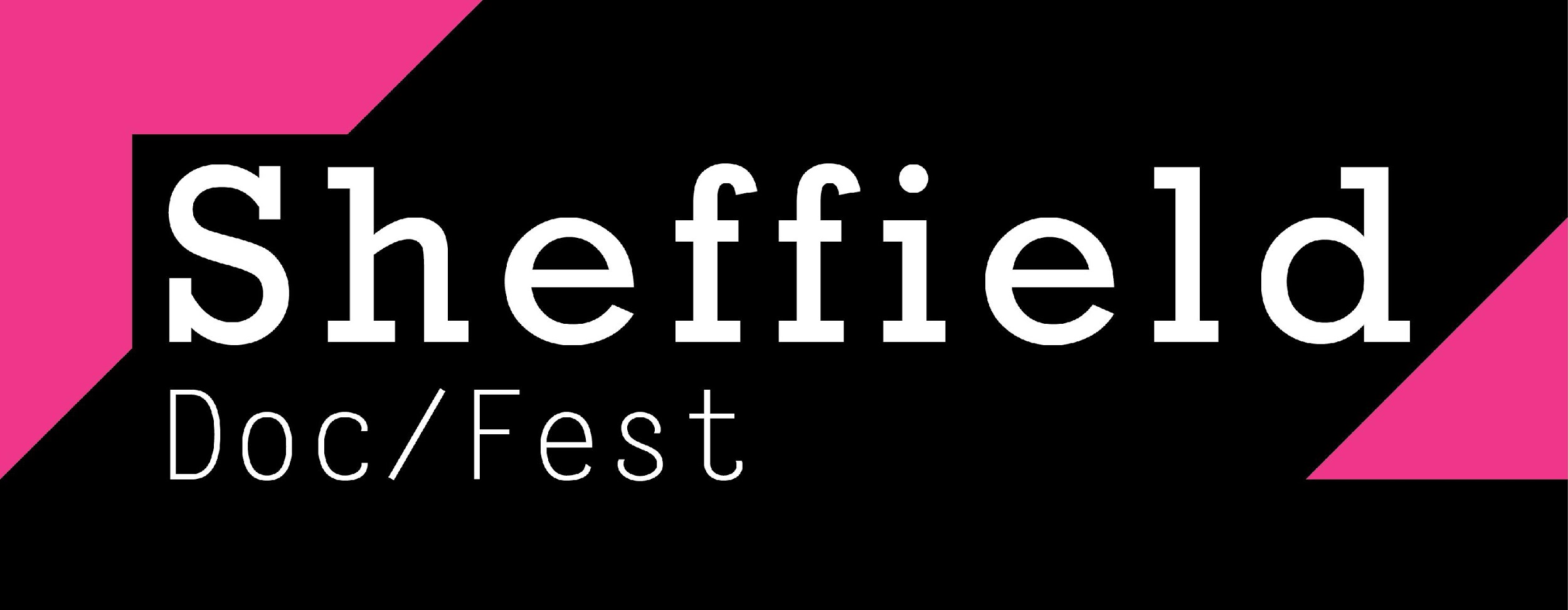 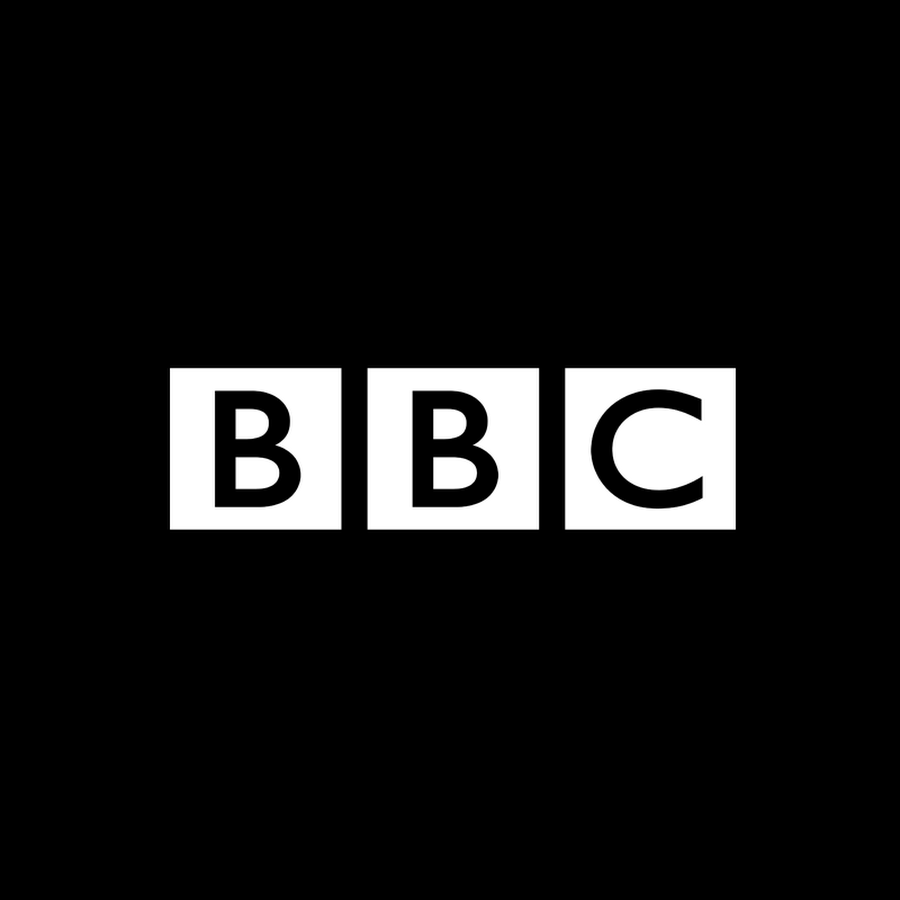 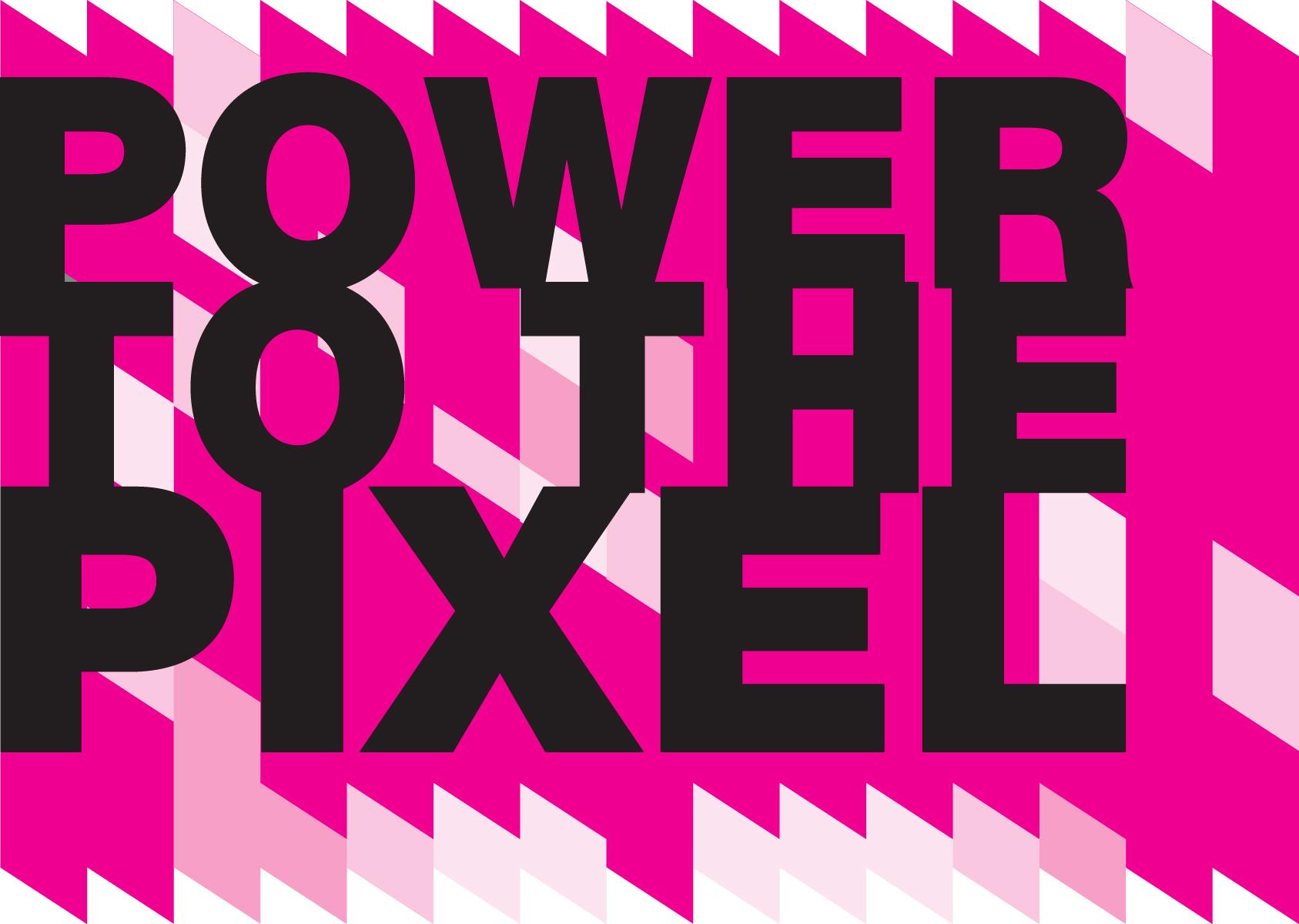 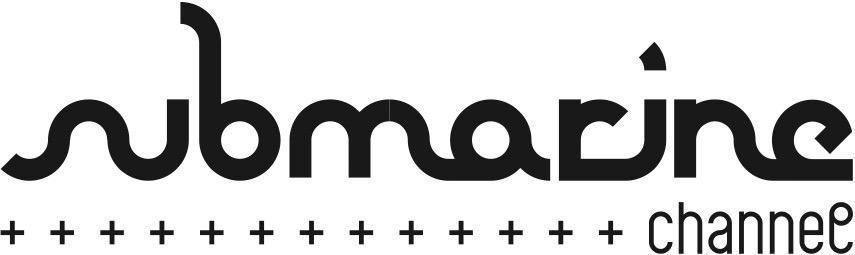 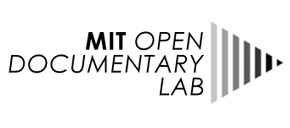 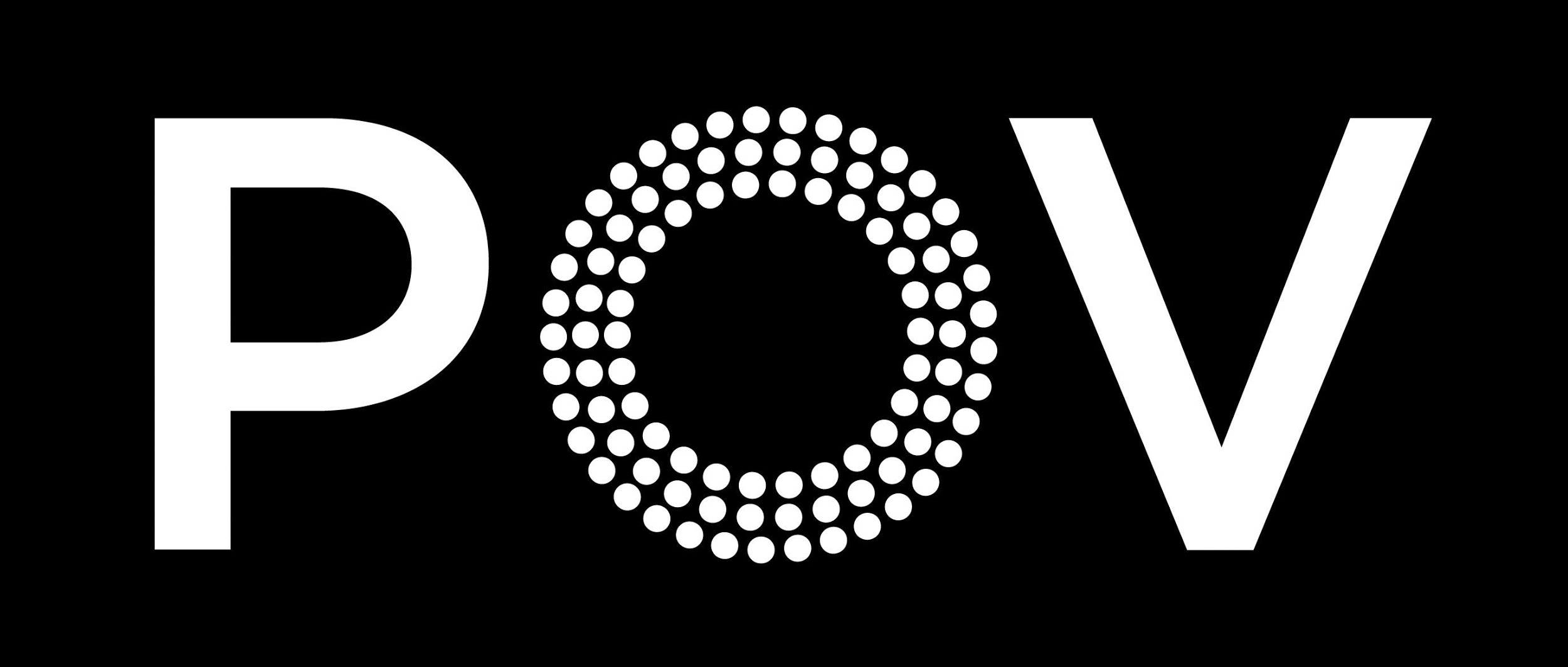 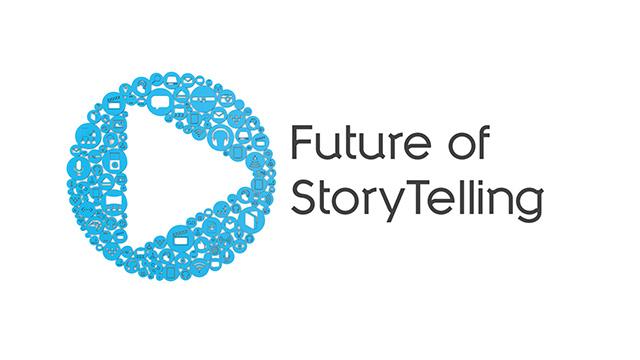 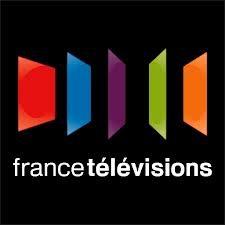 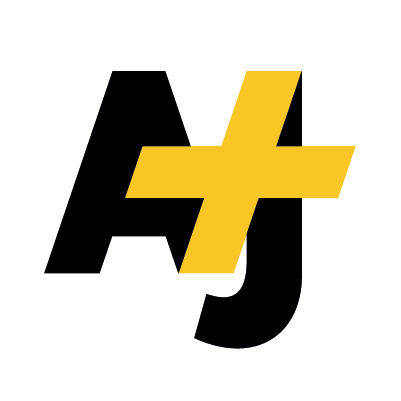 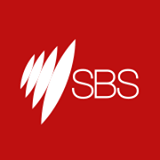 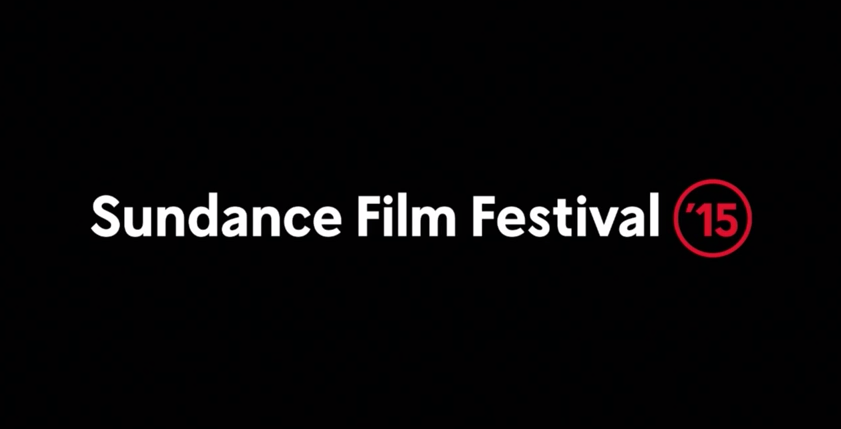 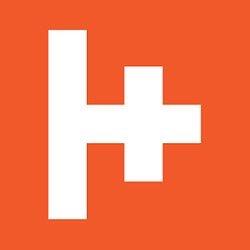 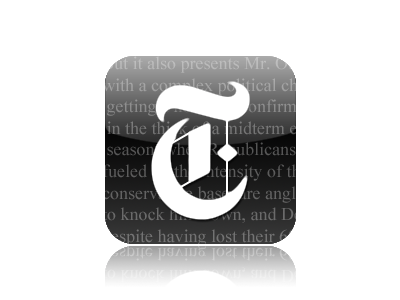 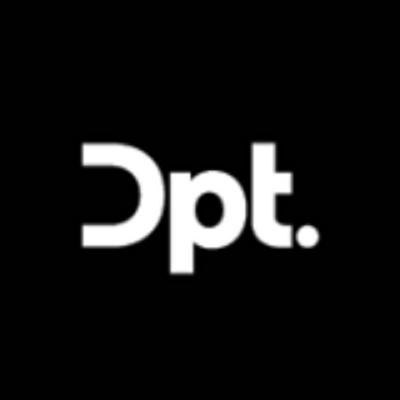 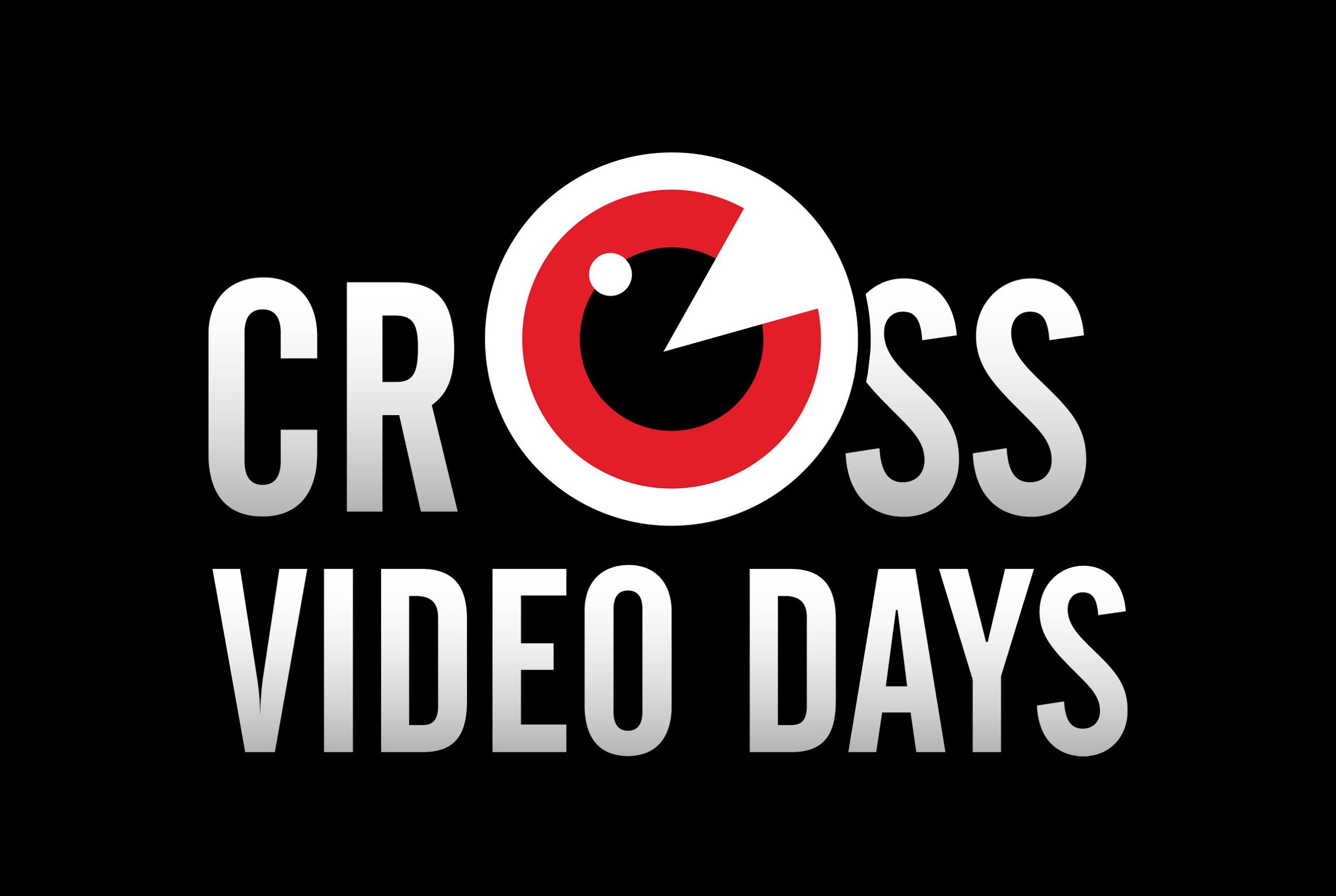 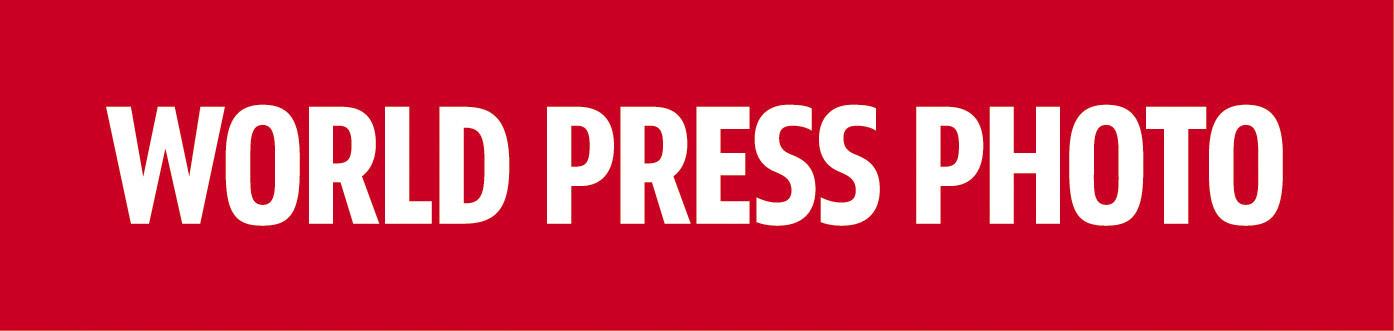 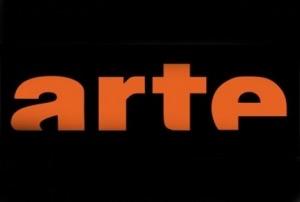 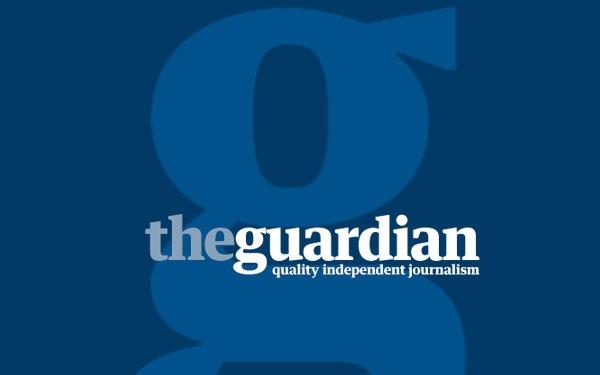 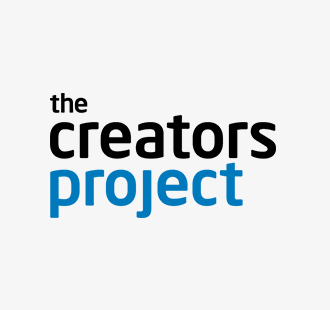 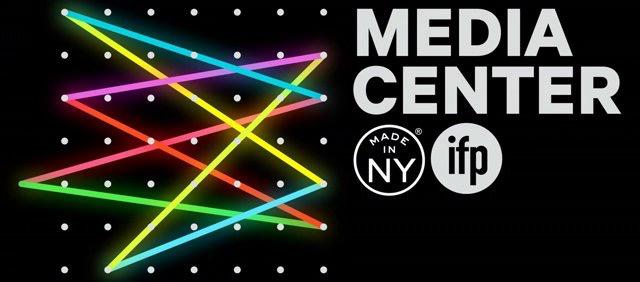 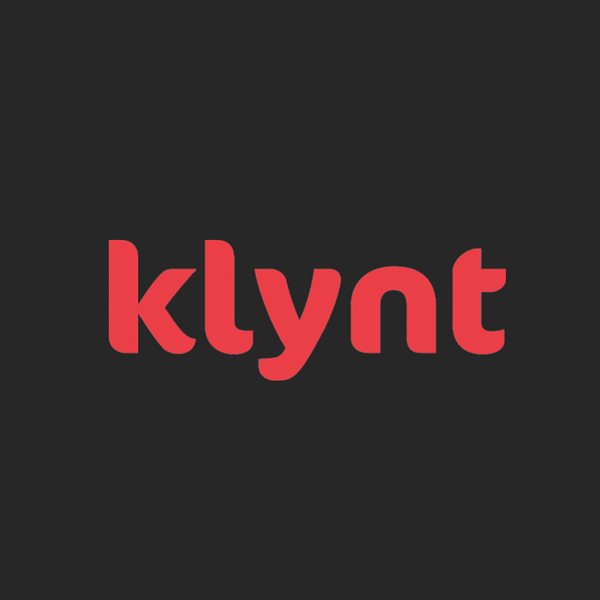 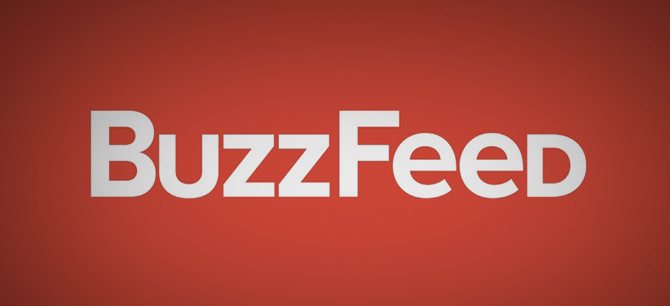 [Speaker Notes: Dit heeft een Ecosysteem opgeleverd waarmee het steeds makkelijker wordt om internationaal samen te werken, en Nederland kan hierin een voortrekkersrol gaan spelen.]
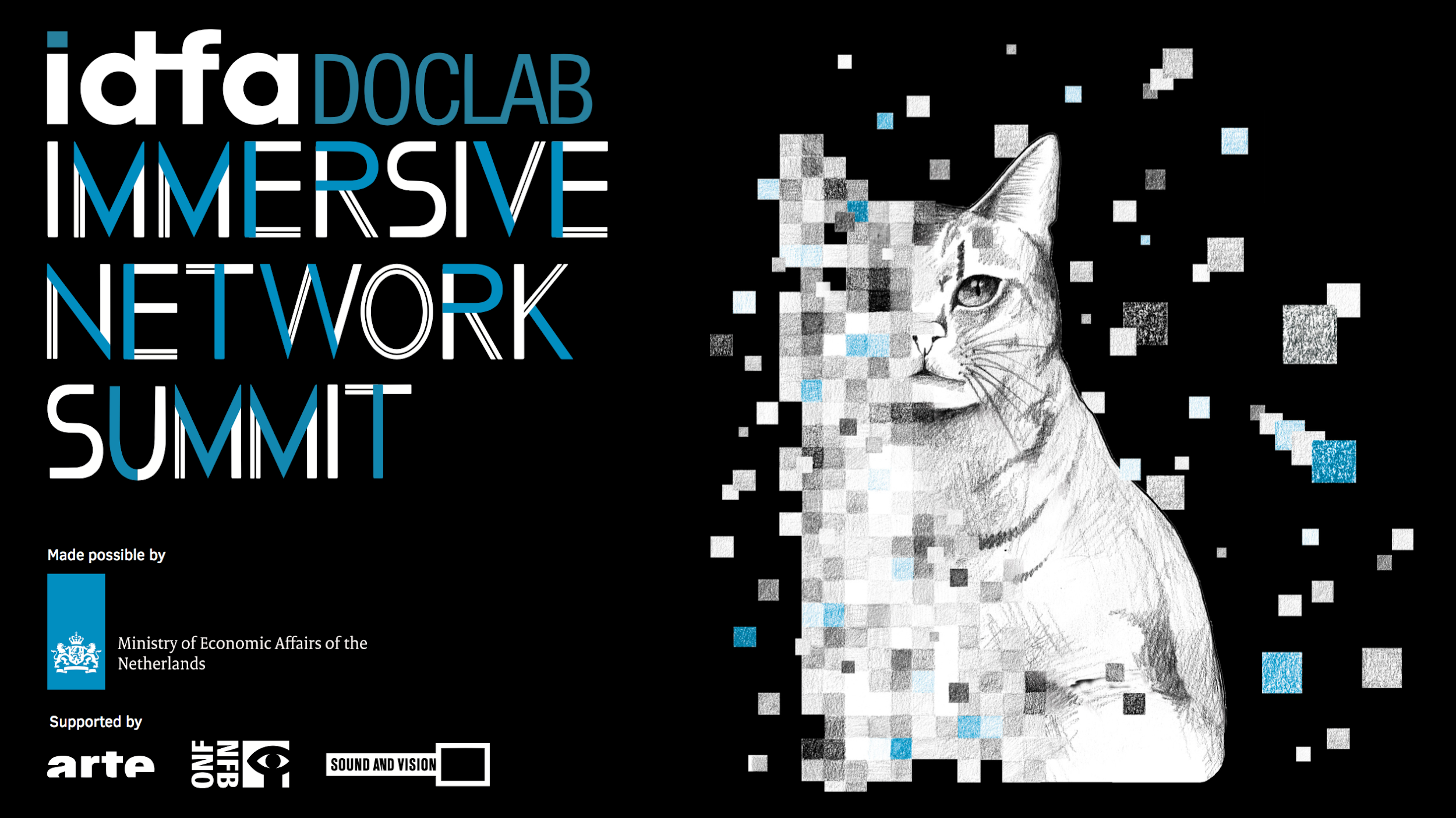 [Speaker Notes: Mede daarom zijn we met steun van EZ een pilot programma gestart, bestaande uit research, netwerk events en het initiëren van experimenteel nieuw werk waarvoor het festival als testbed en springplank kan fungeren]
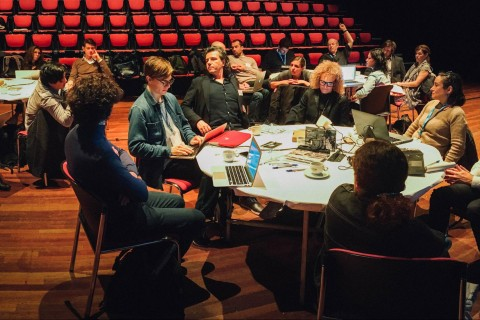 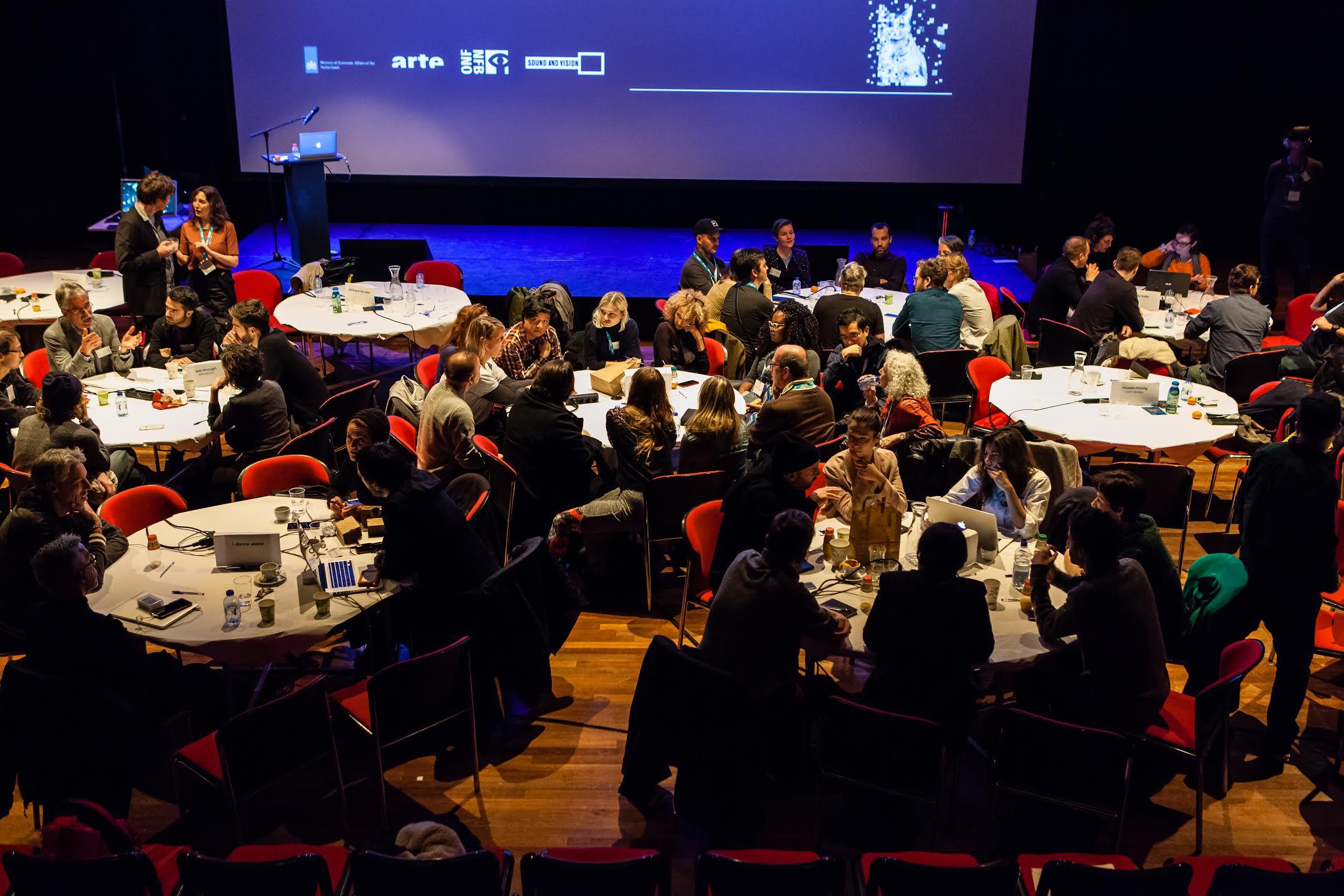 [Speaker Notes: [higher-res afbeelding moet ik zoeken - EV]

Naast nationale en internationale netwerk events, organiseren we talent programmas, doen we gebruikersonderzoek en initieren we nieuwe samenwerkingen en experimentele projecten]
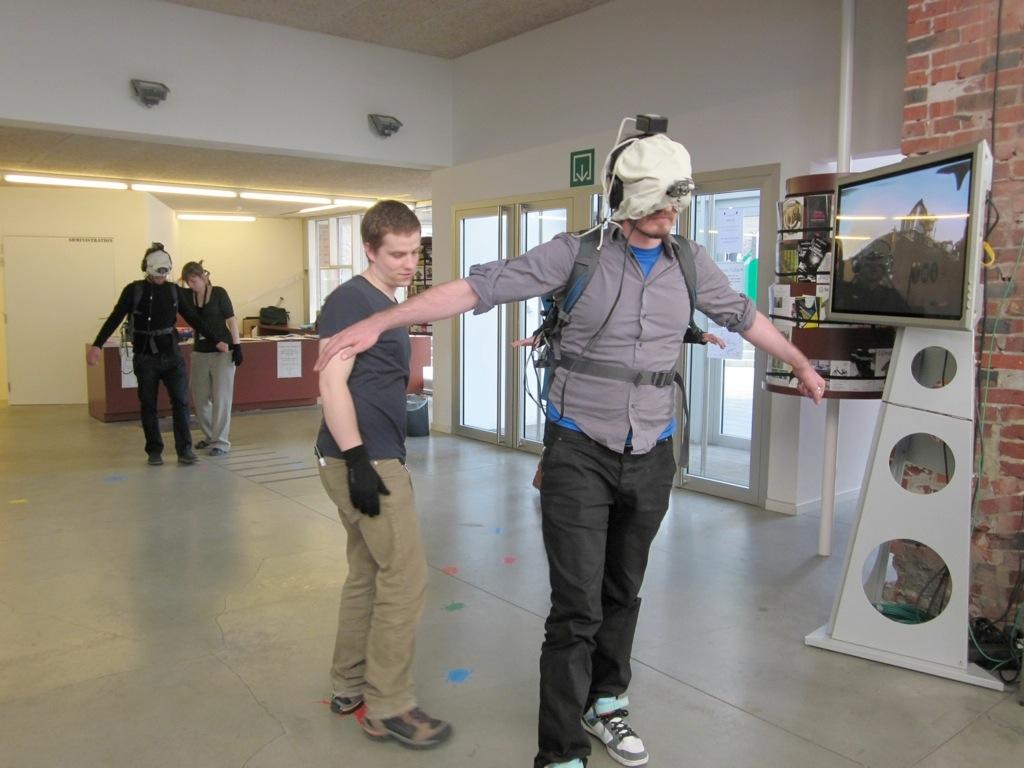 [Speaker Notes: In 2010, we started showing our first VR projects]
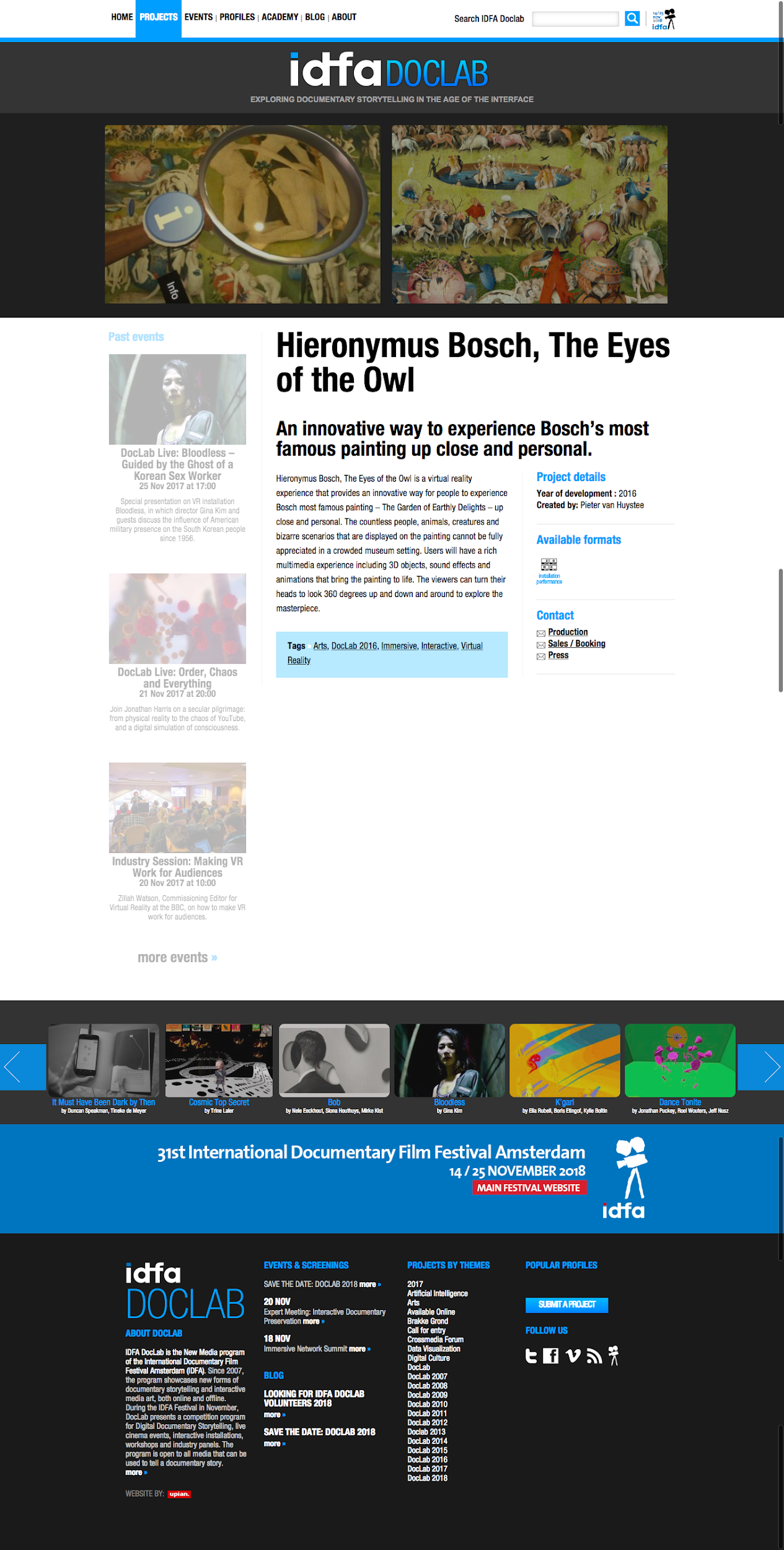 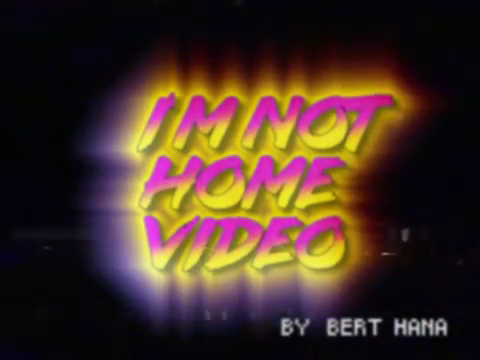 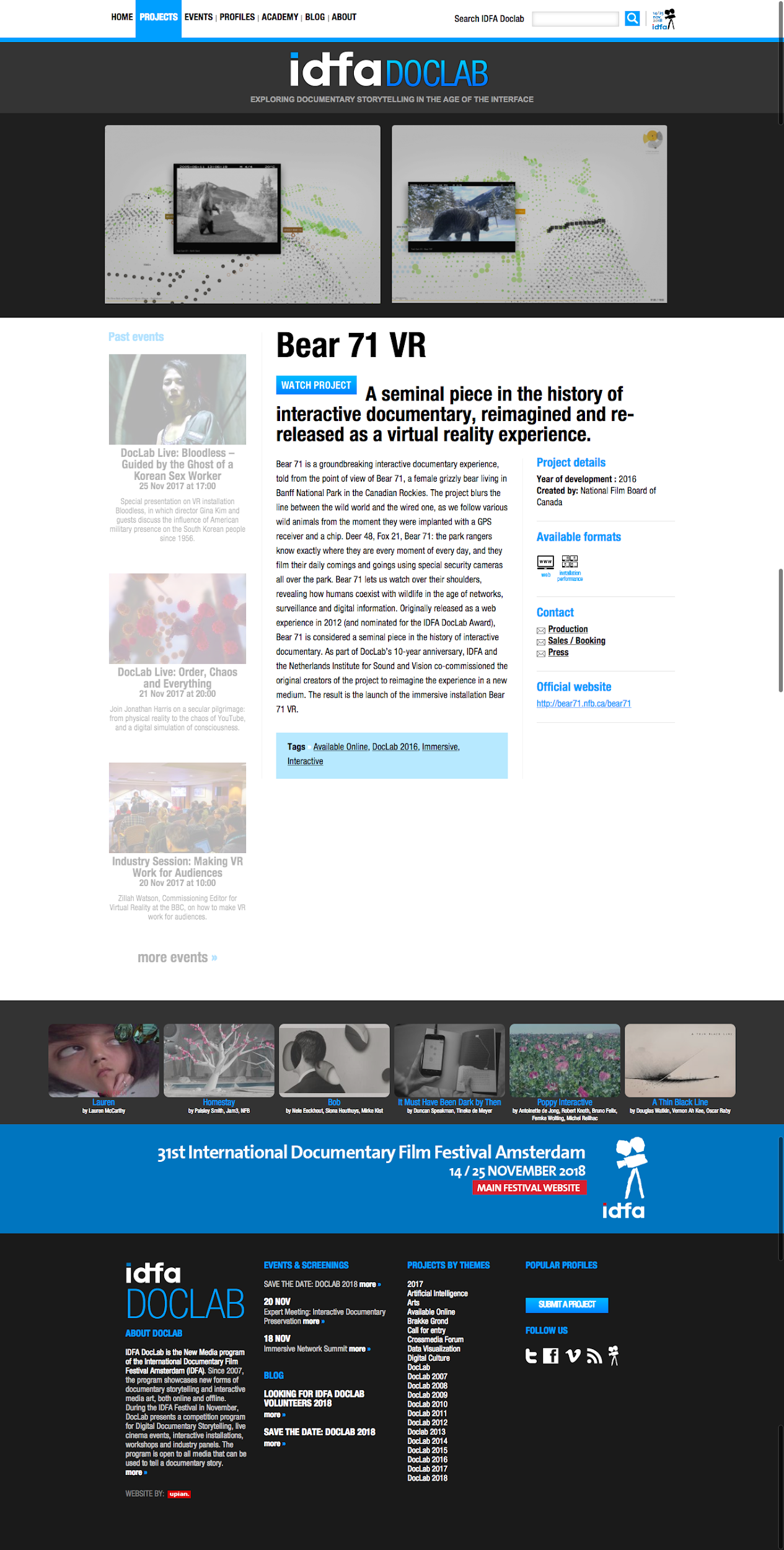 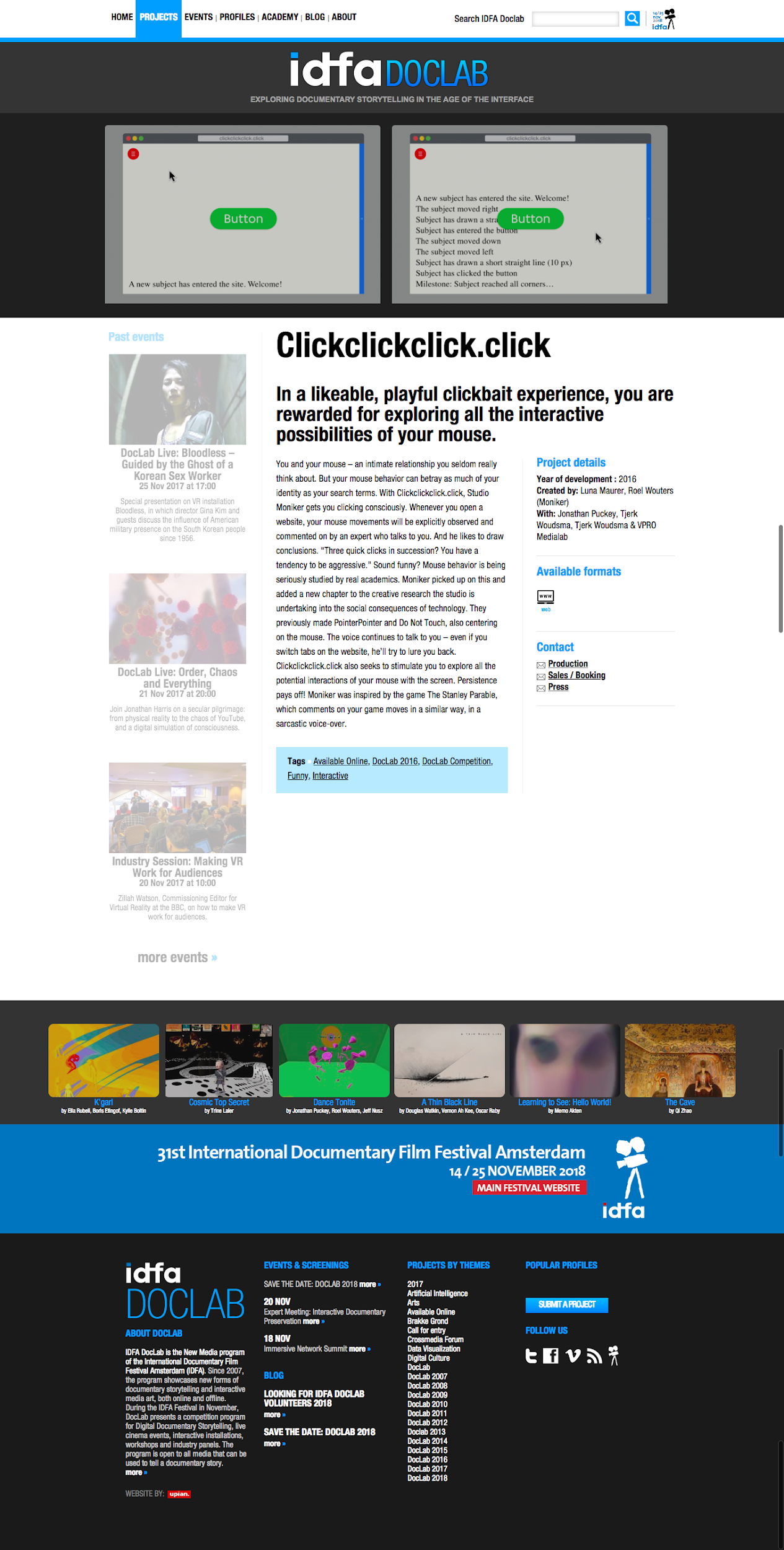 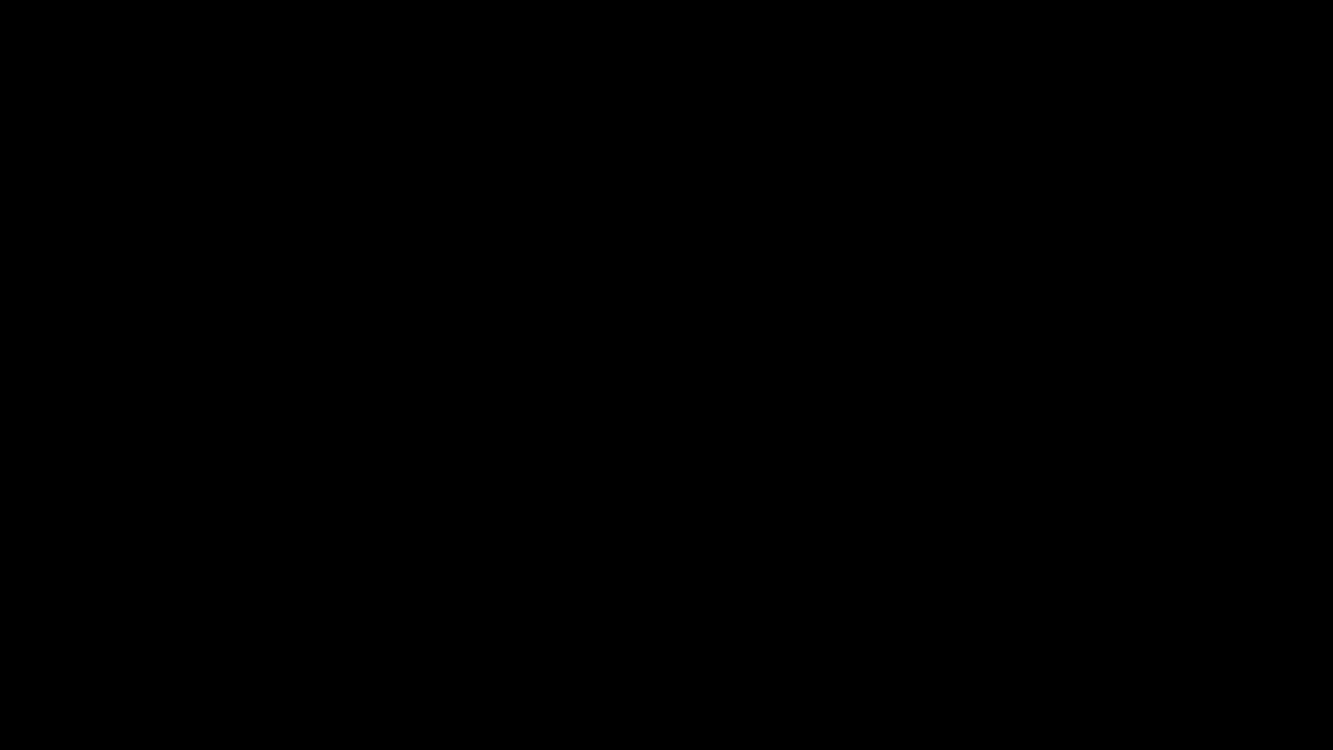 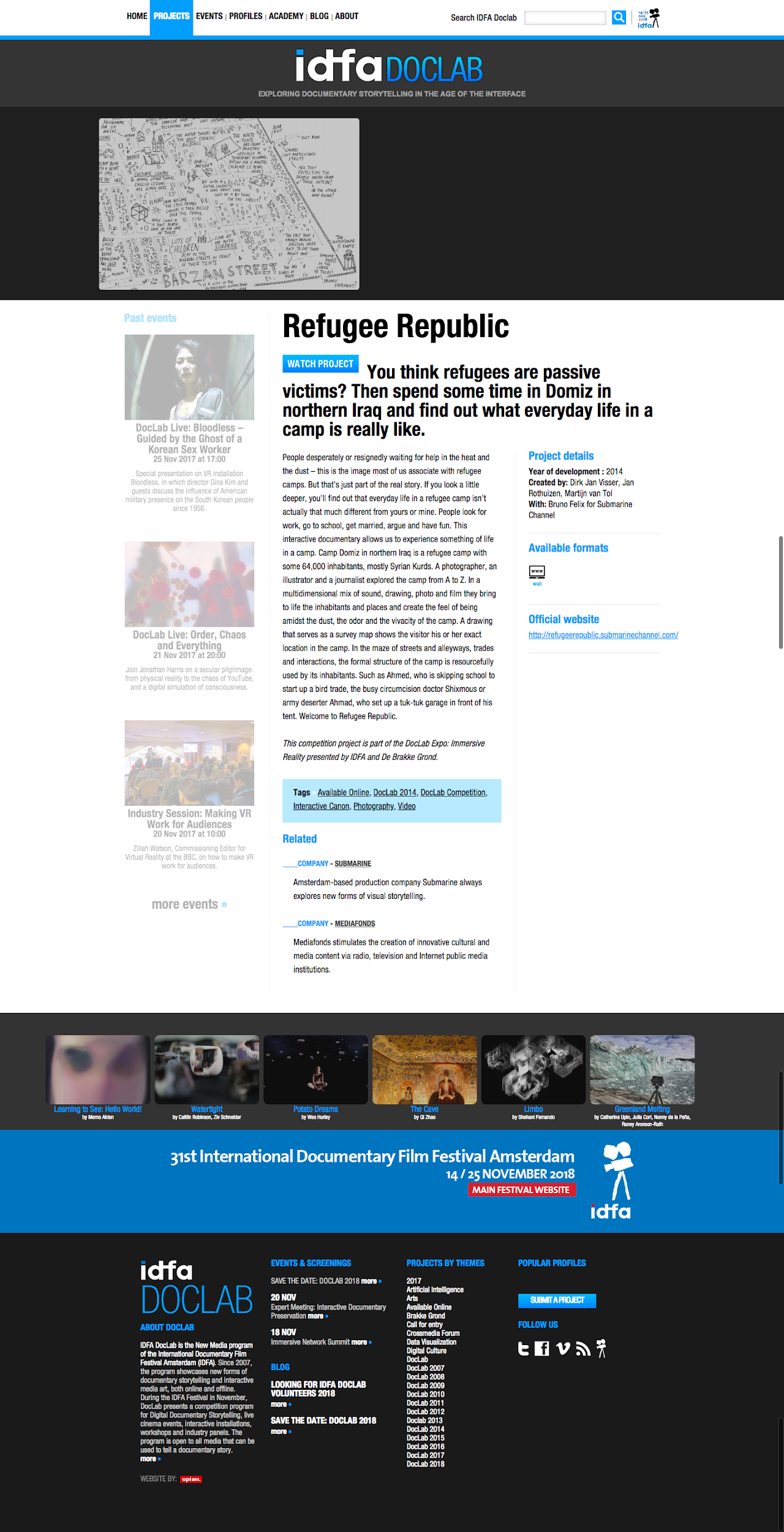 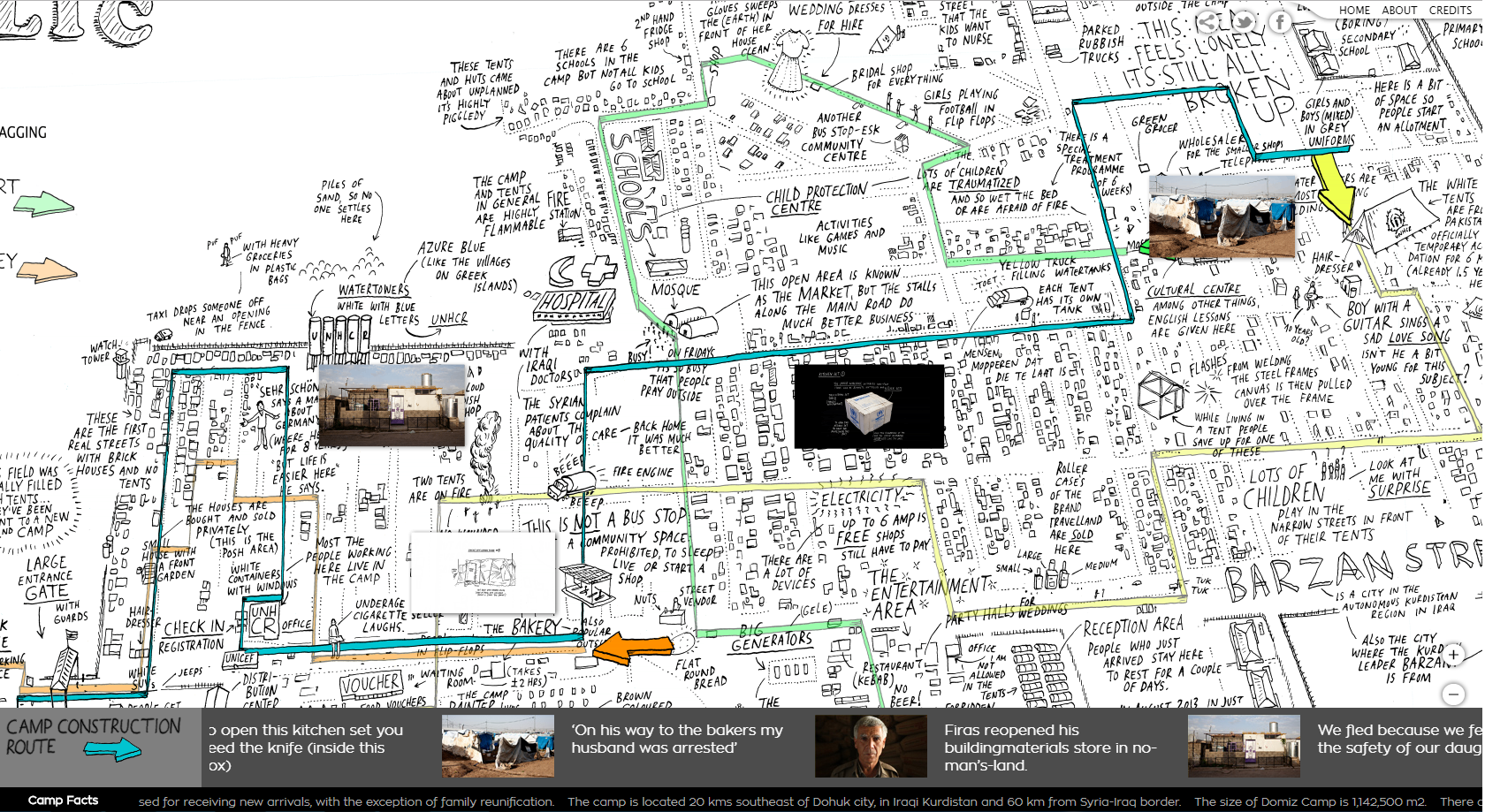 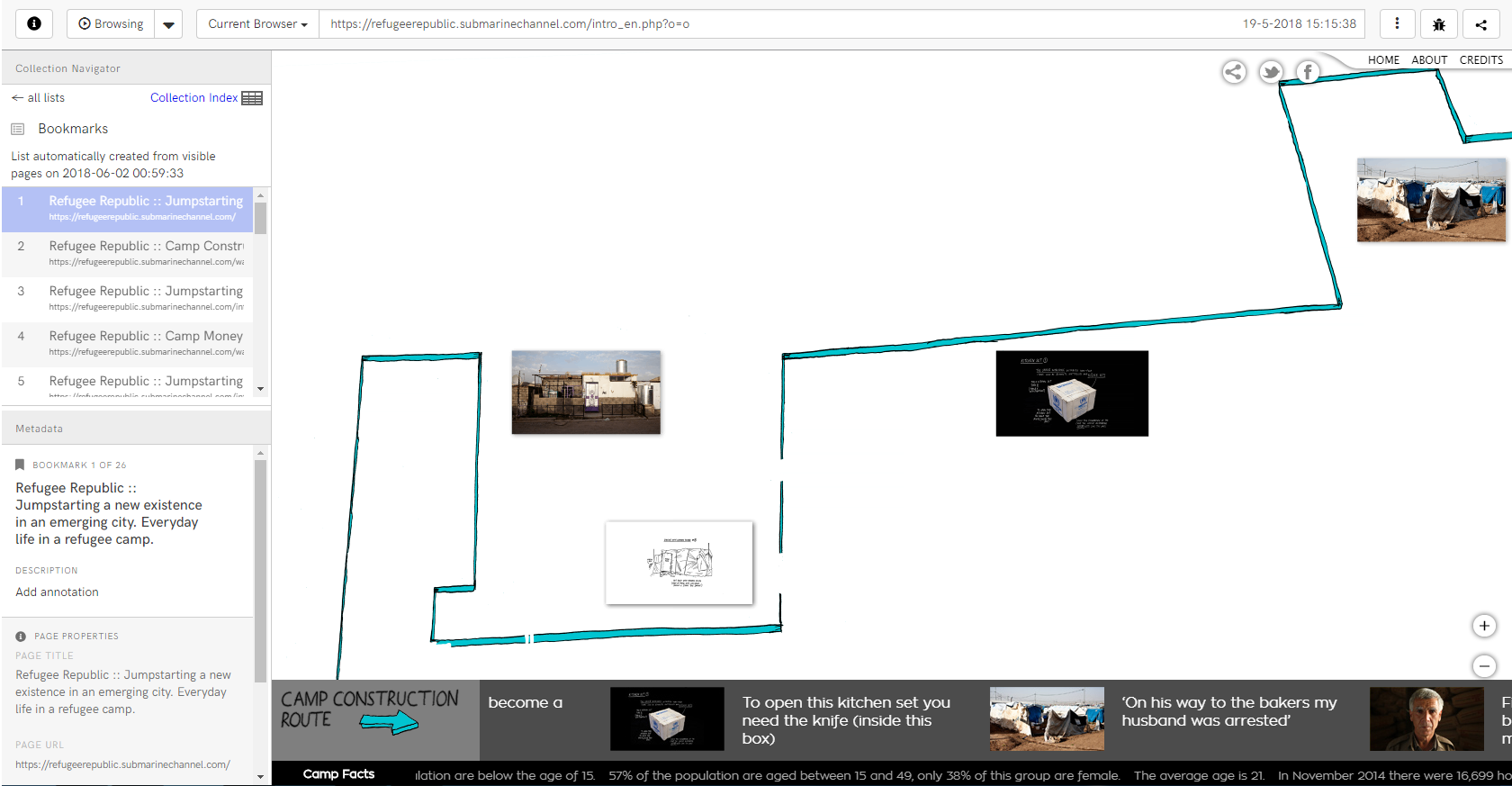 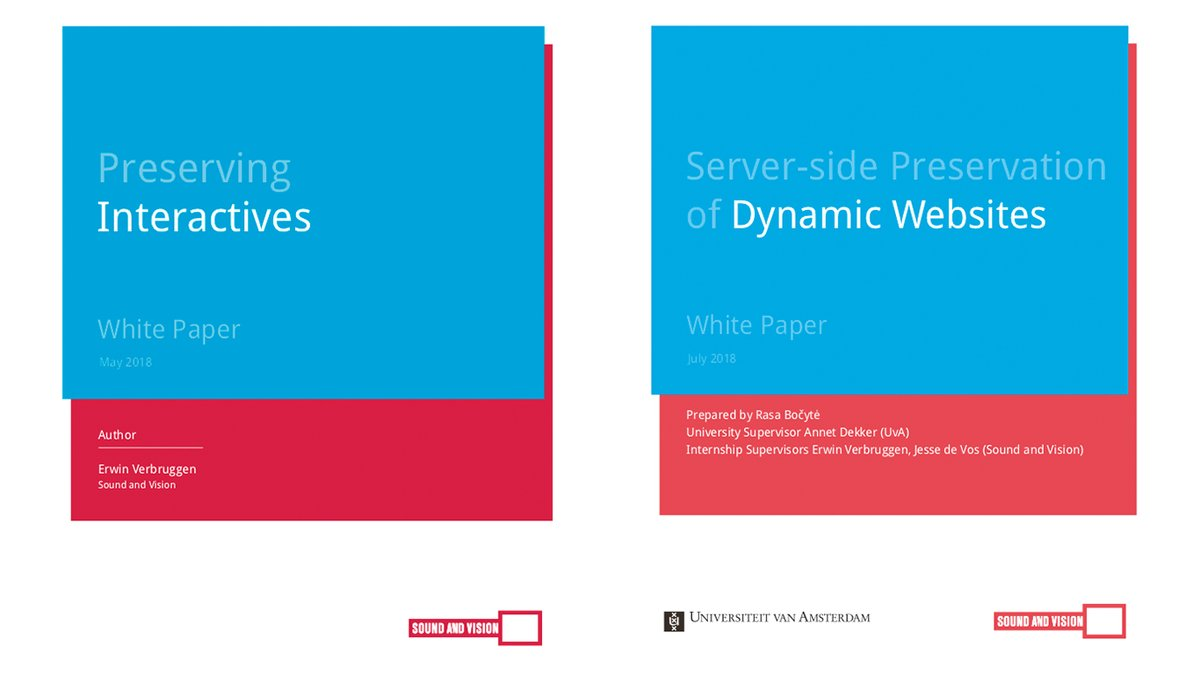 http://publications.beeldengeluid.nl
Breathe A Ghost Story by Kate Pullinger
Caylin Smith, Legal Deposit Libraries Senior Project Manager 
No Time to Wait, BFI, London, October 25th 2018
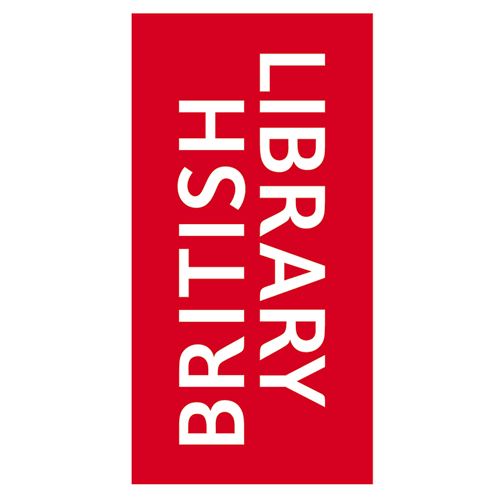 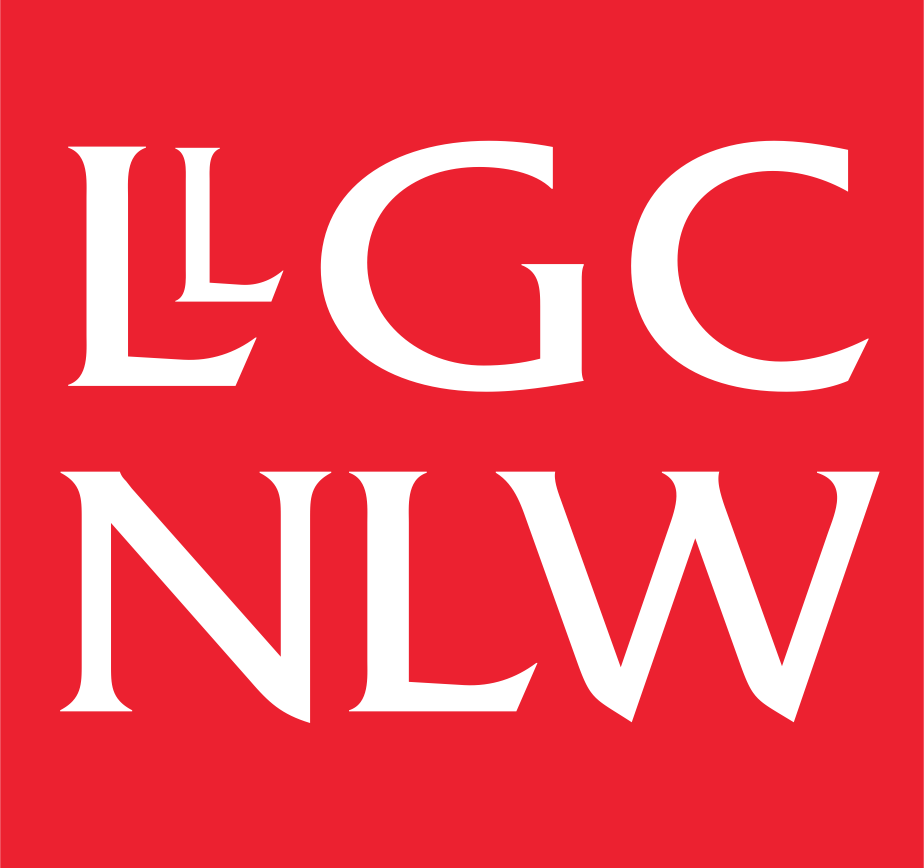 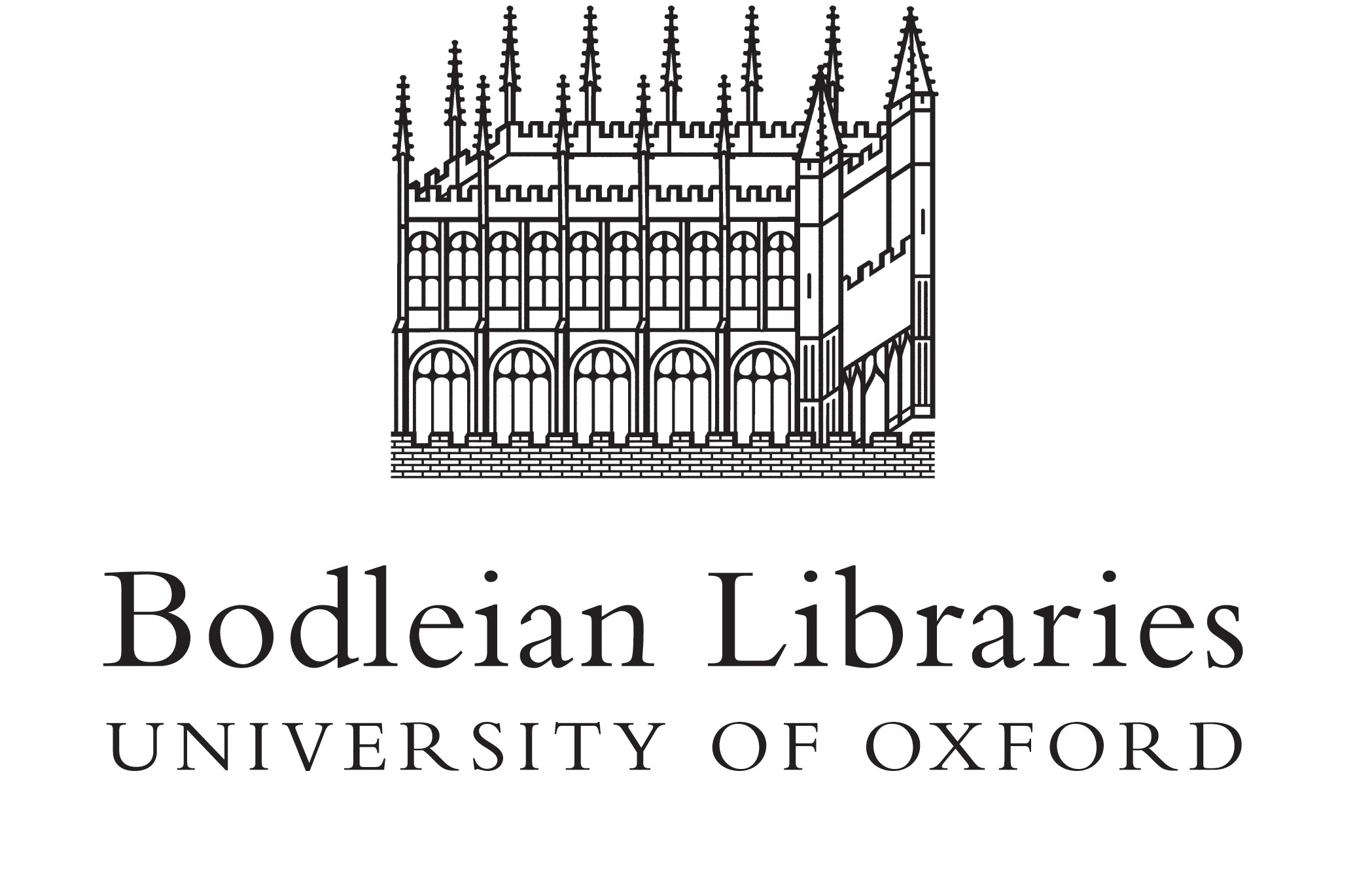 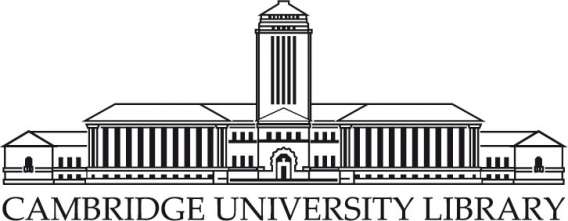 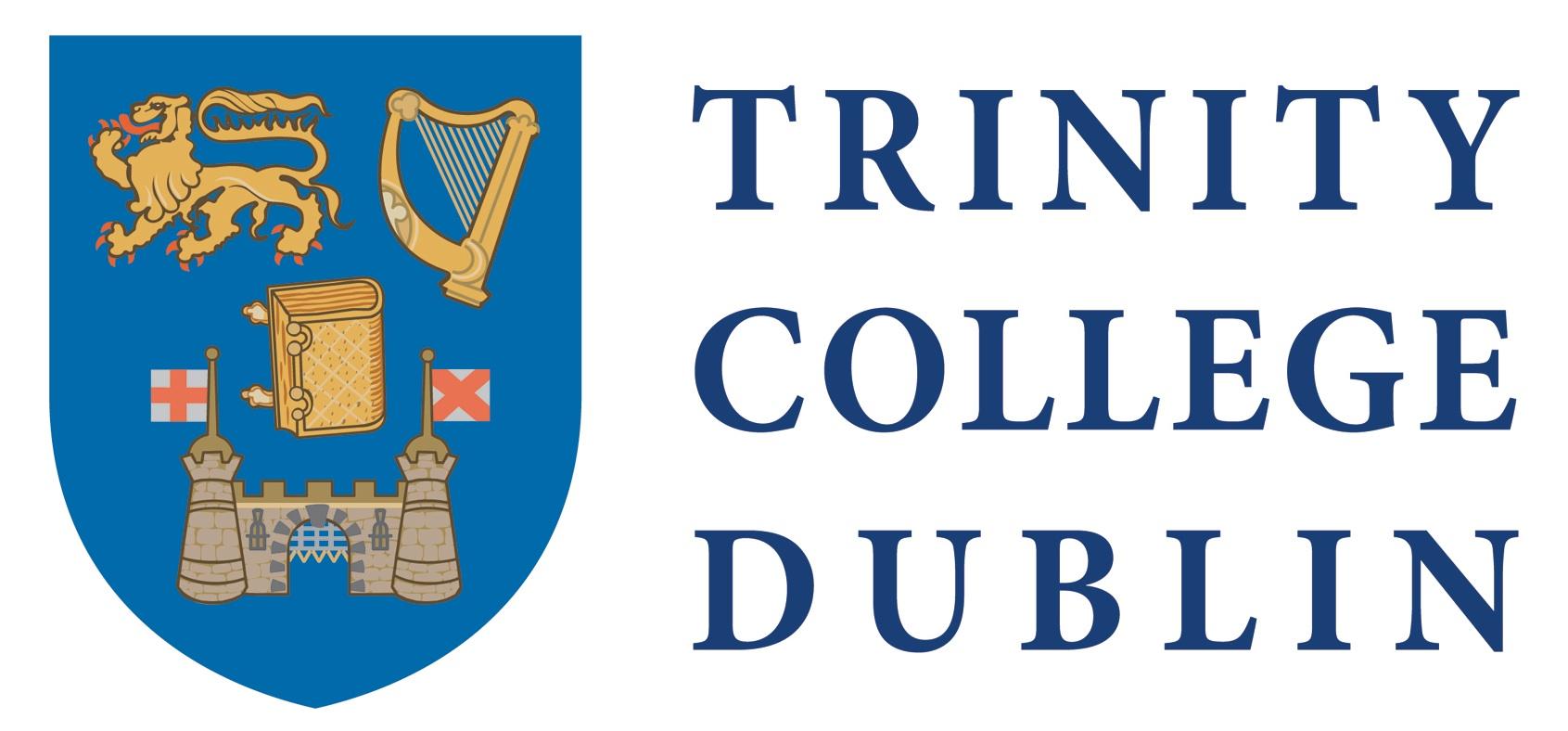 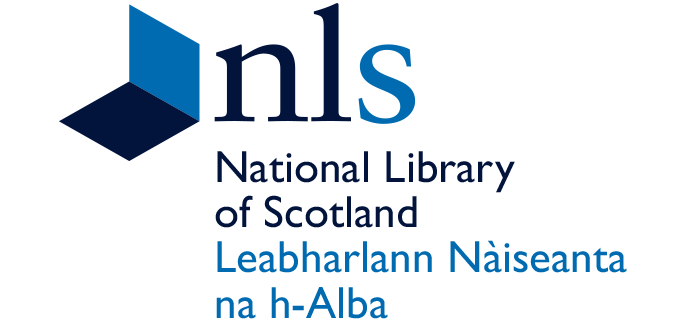 Outline
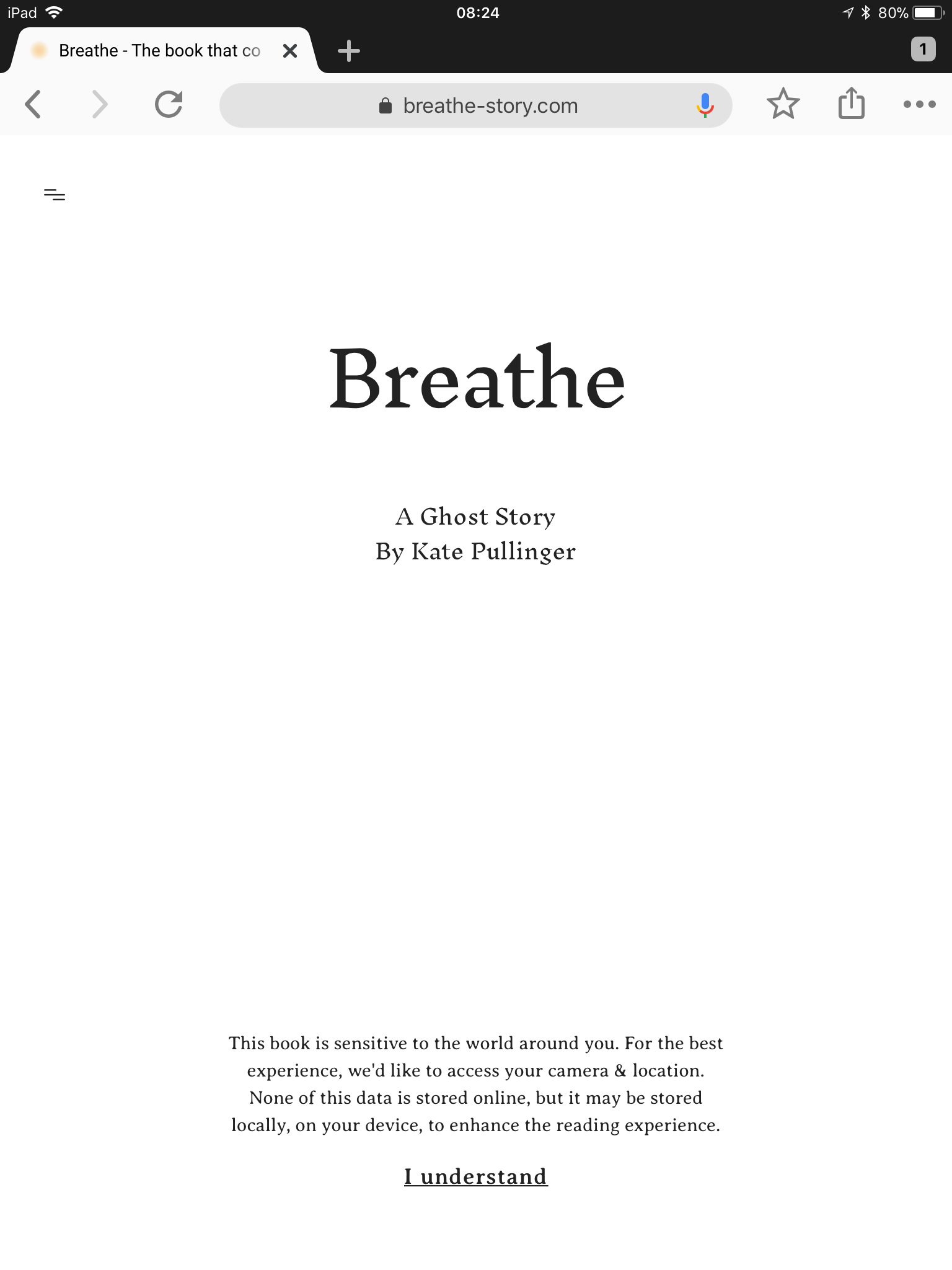 Context
UK Non-Print Legal Deposit 
Emerging Formats project
About Breathe
https://breathe-story.com/ 
Capturing Breathe using web archiving tools
Heritrix
Webrecorder
UK Non-Print Legal Deposit
Legal Deposit has existed in the UK in some form since 1662
The Legal Deposit Libraries Act 2003 
1 copy of a publication sent to the British Library and any of the other libraries that claim it
The Legal Deposit Libraries (Non-Print Works) Regulations 2013 
Allowed the libraries to collect publications created in digital formats
Publishers must deposit a digital file that is suitable for long-term preservation
Currently collect eBooks (EPUB and PDF), eJournals (PDF), maps (raster and vector formats), notated music (PDF), and the UK web domain (WARC)
Preserved within the British Library’s digital repository 
Access provided onsite on designated desktop terminals at each LDL
Emerging Formats project
Two year project (April 2017 – present) 
Identifying publications that are in scope to collect under legal deposit
Exploring the collection management needs of more-complex digital publications 
Focused on three types of content
eBook mobile apps (e.g. academic books, dictionaries, children’s literature) 
Web-based interactive narratives (e.g. narrative games, ambient literature, literature written for platforms like Twine) 
Structured data (e.g. statistics, official reports)
About Breathe
Created by Kate Pullinger in collaboration with Editions at Play (Visual Editions + Google’s Creative Lab)  
Read time 15-20 minutes; 105 pages in total 
Browser-based work of ambient fiction written in HTML that is best viewed on mobile devices 
Reader progresses the narrative by swiping left on their mobile device, or touching icon in bottom right corner
Uses APIs to personalise the narrative to the reader’s surroundings
Use of device’s camera, GPS, and weather data
a “book that comes to you”
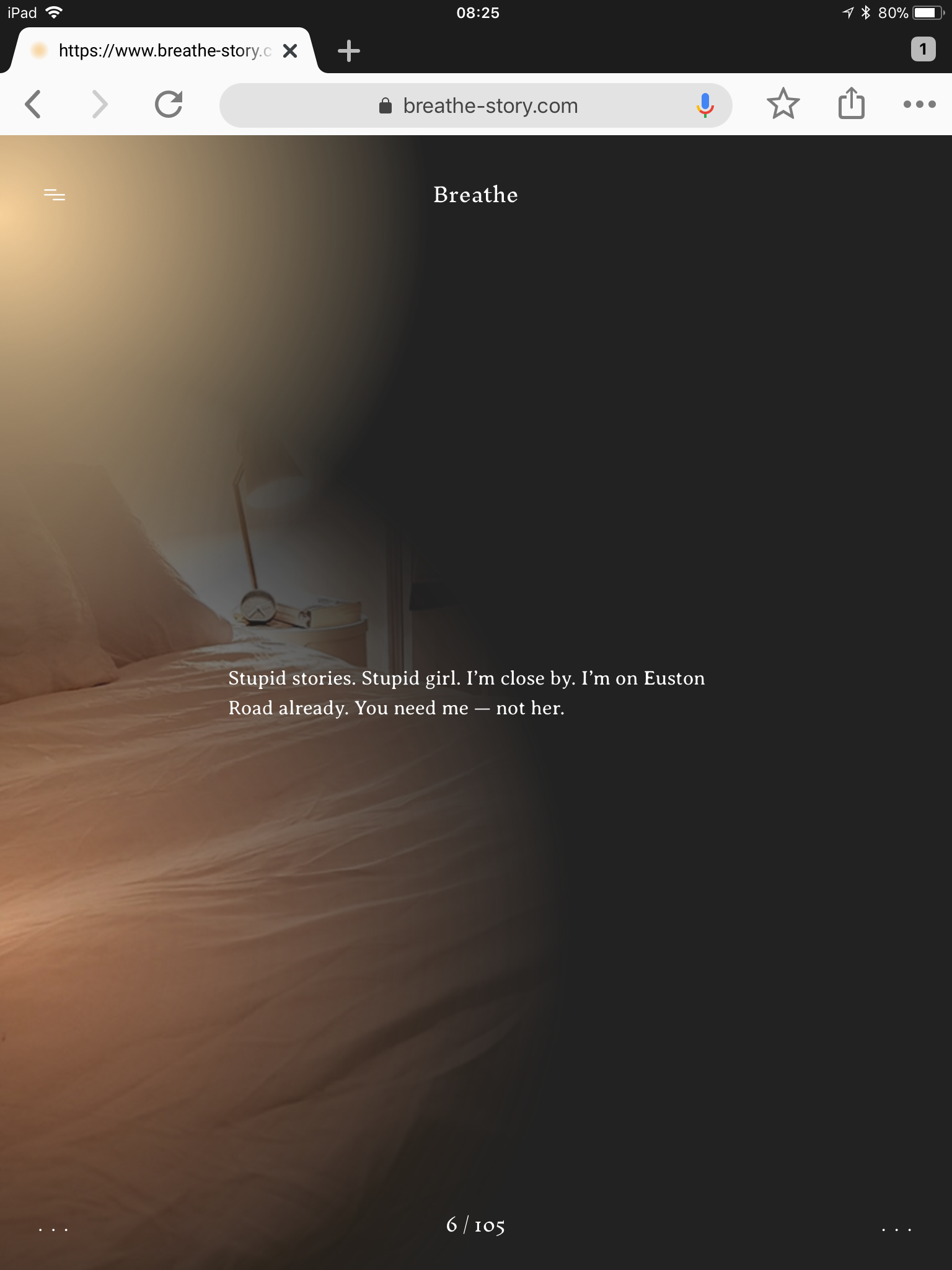 Observations
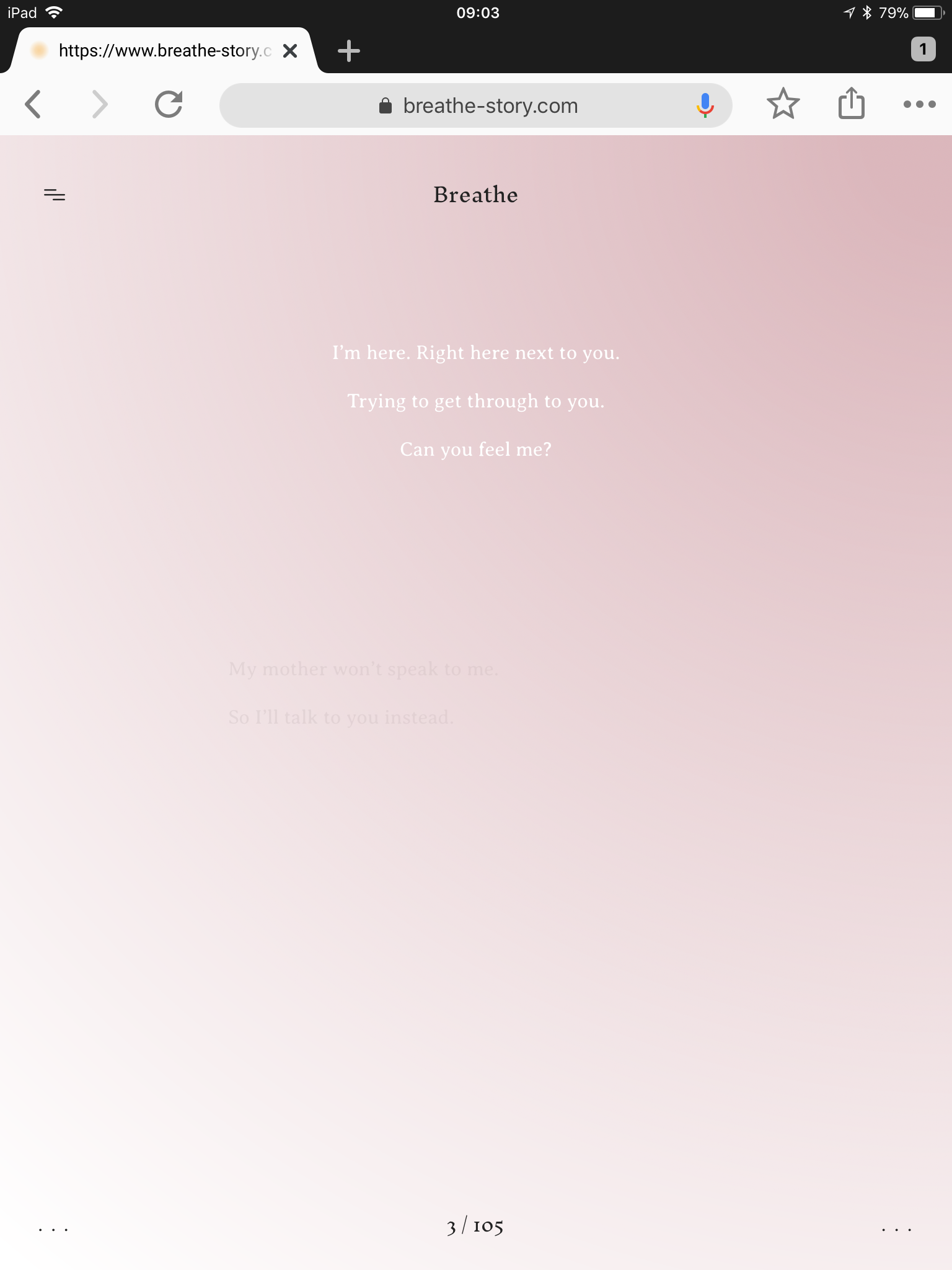 Mainly textual, but does include some images
Use of device’s camera to create background imagery 
Different types of interaction (e.g. tilting the screen) are required to reveal the full story 
The narrative does not always appear immediately onscreen
Behavior is impacted by type of device (mobile phone, tablet), operating system (iOS, Android), browser
[Speaker Notes: On an Android mobile, the book will only render when the device is held in portrait mode:

Device settings will impact the personalized aspects of the narrative]
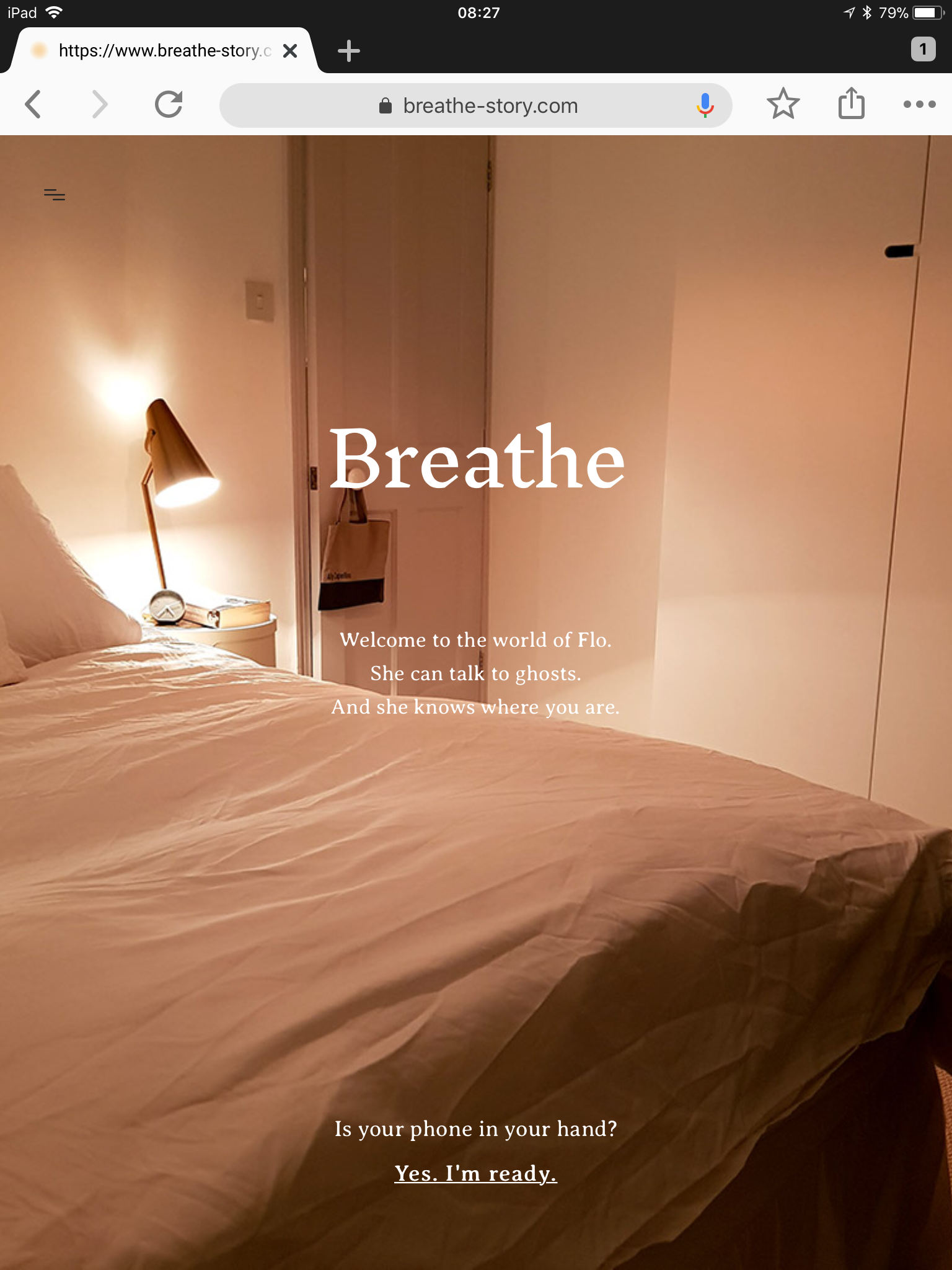 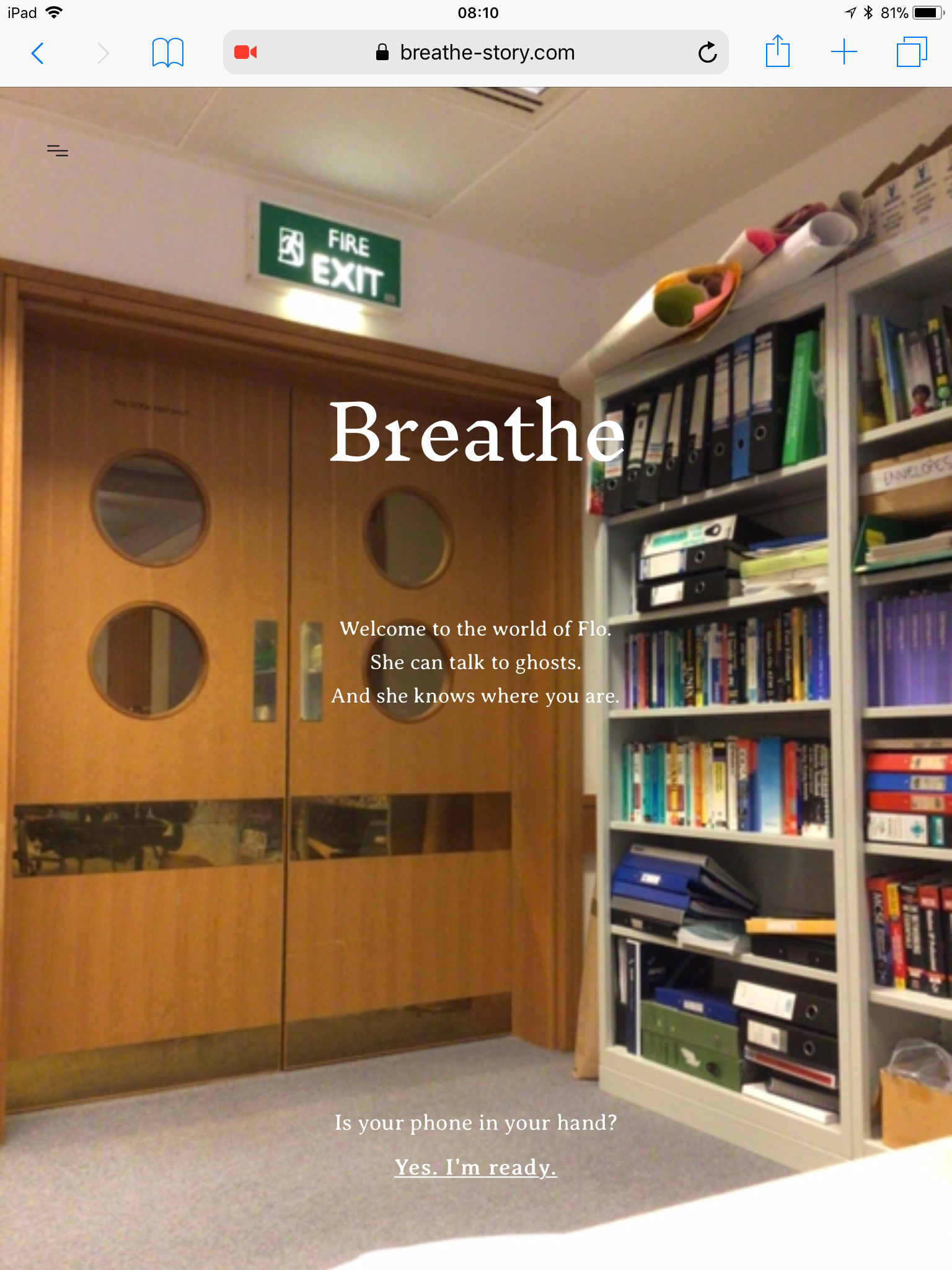 Breathe as displayed in Chrome
Breathe as displayed in Safari
Capturing Breathe
Heritrix
Web Recorder
Heritrix
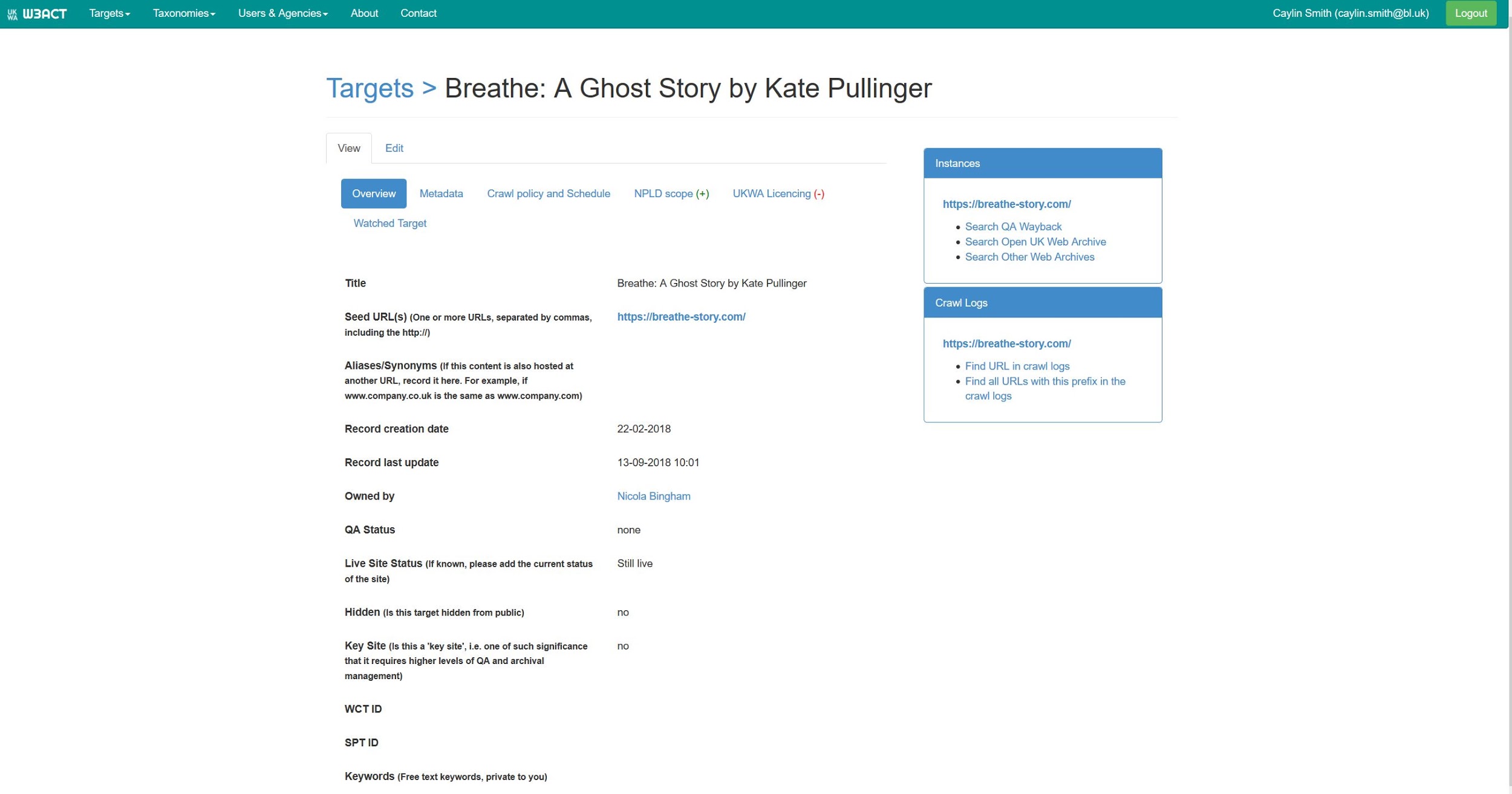 Screen capture of Breathe within the BL’s Annotation Curation Tool, an open source, selective web archiving workflow management application
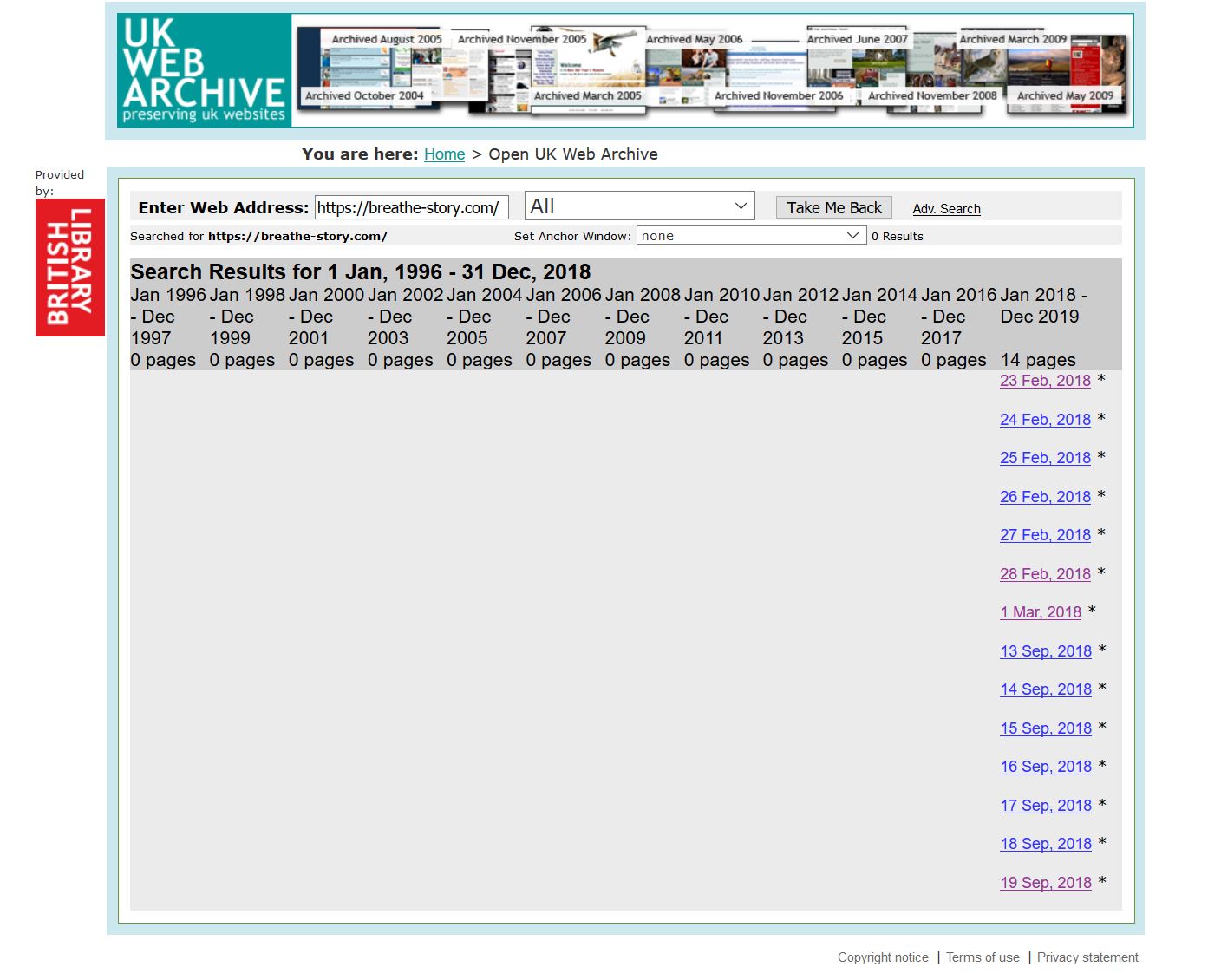 Screen capture of the UK Web Archive showing the amount of crawls for Breathe
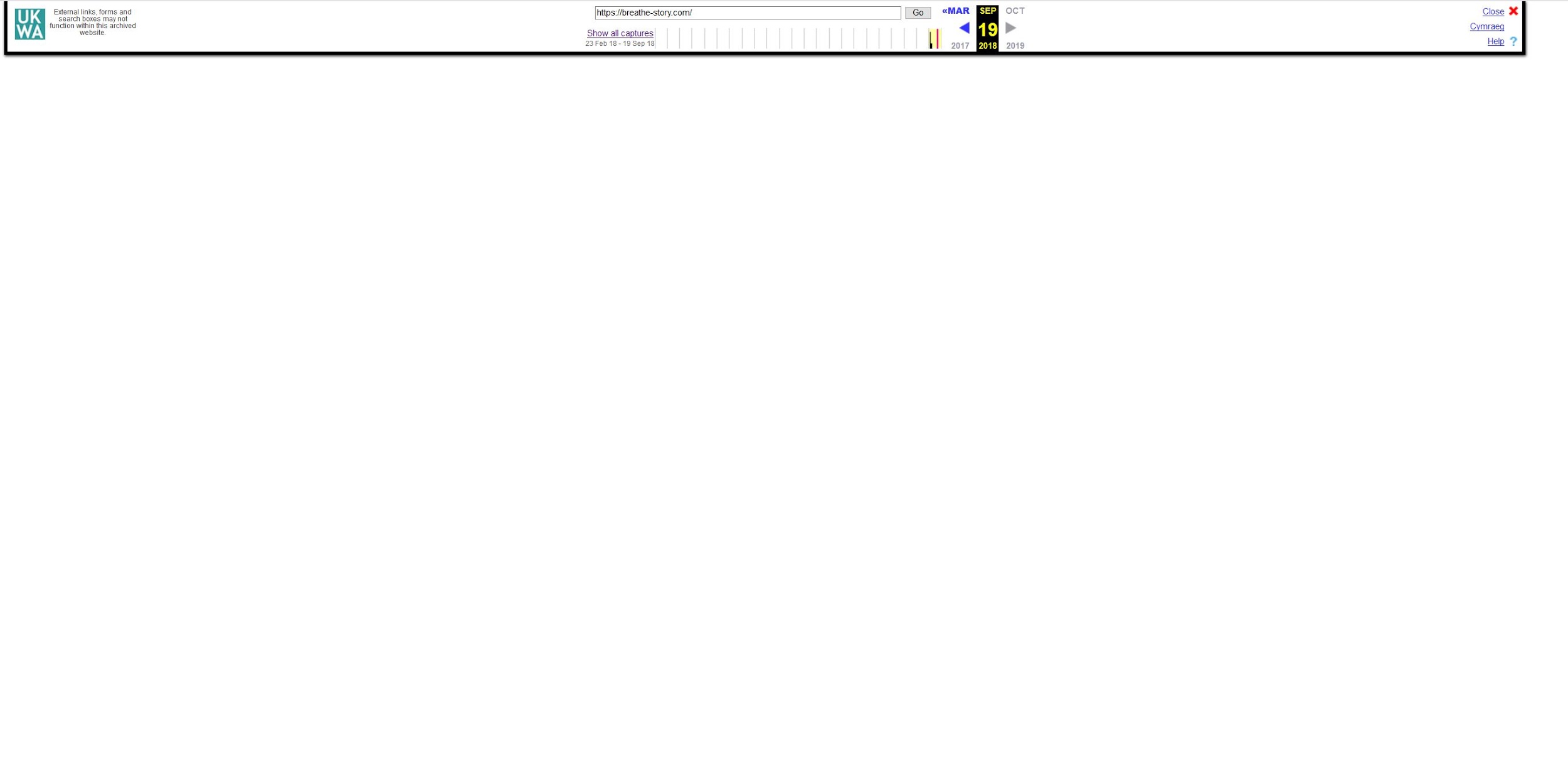 Screen capture of Breathe as displayed in the UK Web Archive
[Speaker Notes: URL does not change from page to page 
Dynamically generated story that makes it challenges to capture the content]
Webrecorder
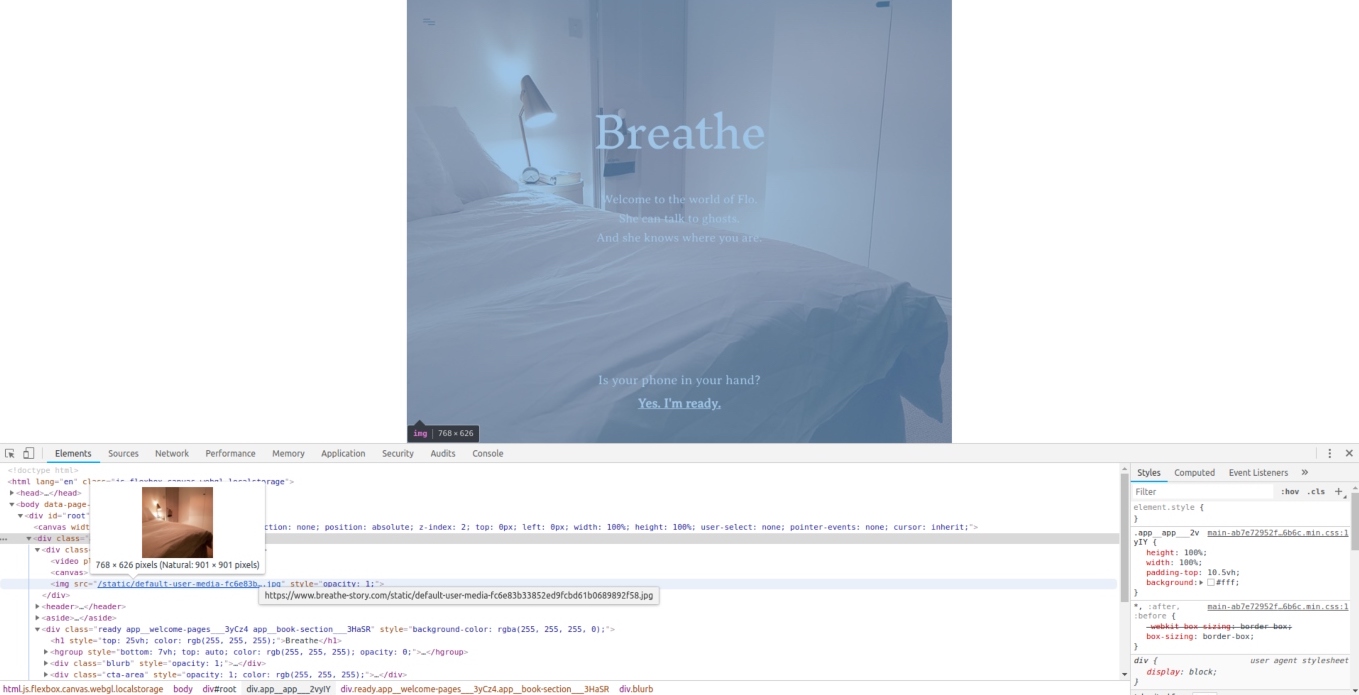 Screen capture of Breathe (cover page) in Chrome DevTools on Linux desktop computer
[Speaker Notes: Breathe in Chrome dev tools on desktop 
image visible in the code 
showing that it can be grabbed from its source on the live web 
Webrecorder doesn’t currently support mobile devices, but we wanted to see if the text could at least be captured as well as any functionality]
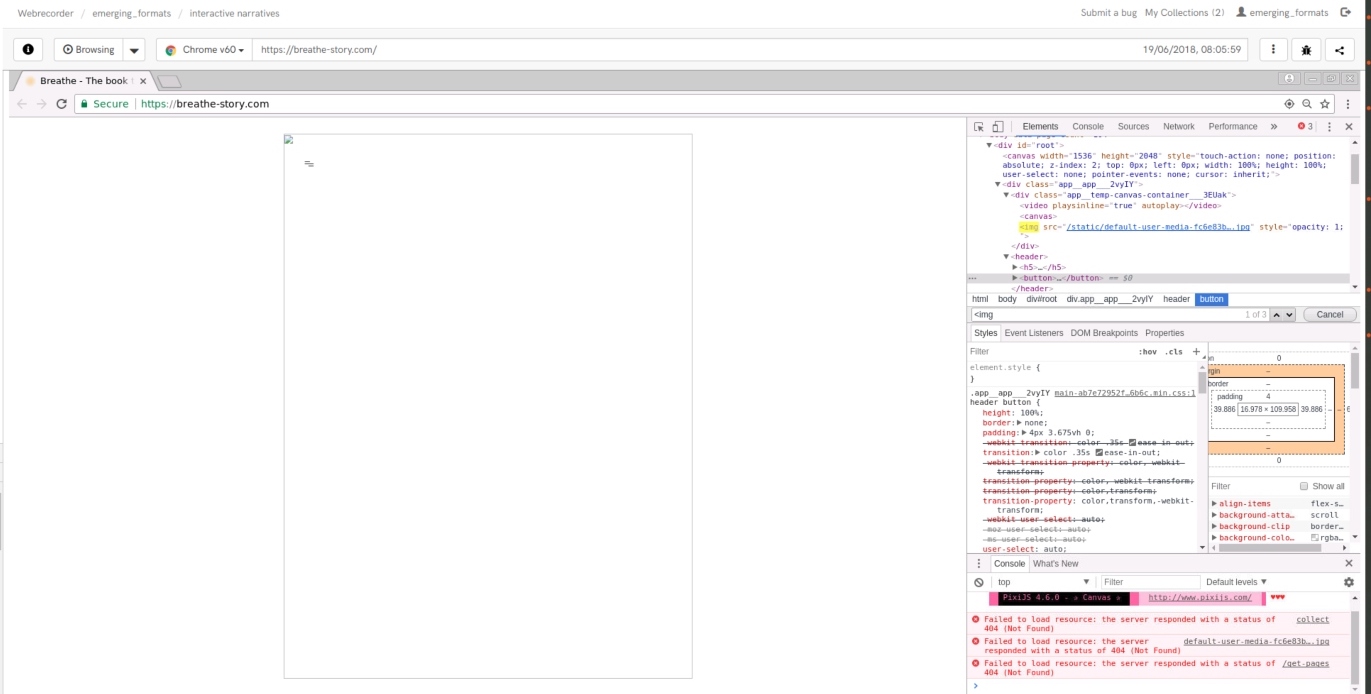 Screen capture of Breathe (cover page) within Chrome (v60) within Webrecorder Player
[Speaker Notes: Breathe as displayed within recorder browser 

bc of this we can get the background image. which also means that we can't get the overlay text because it is white]
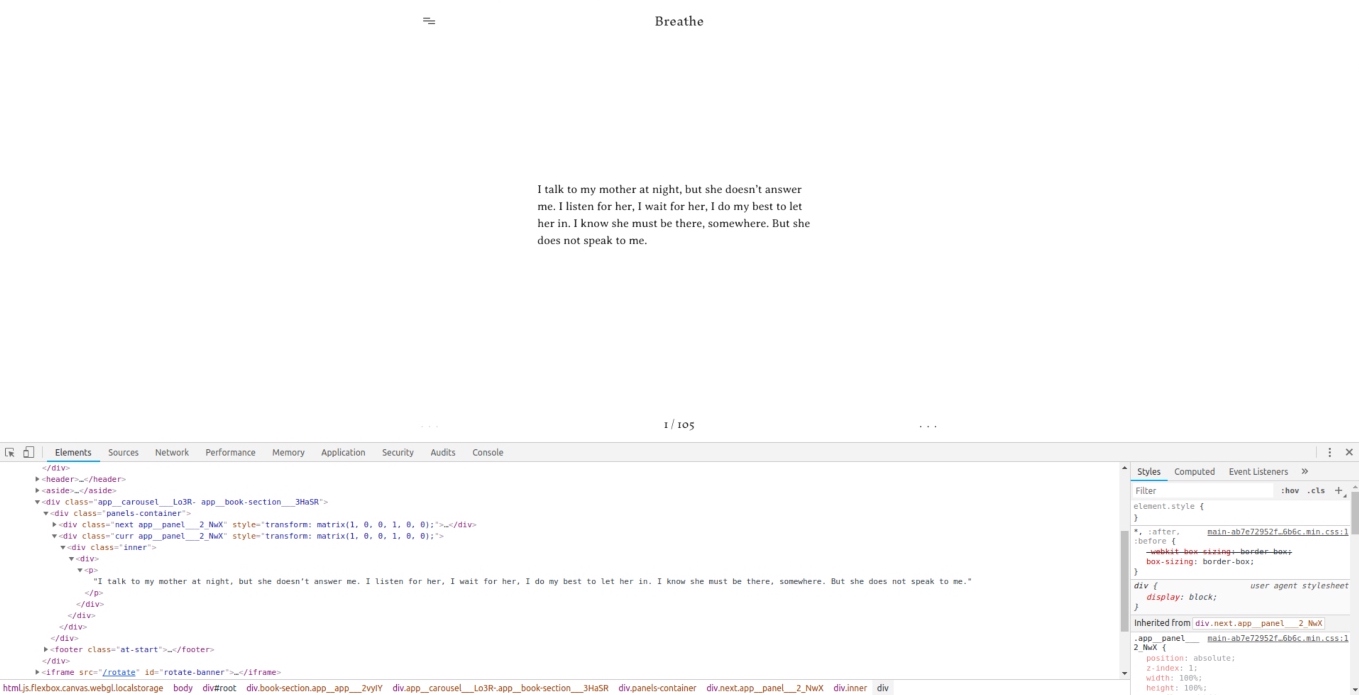 Screen capture of Breathe (page 1) in Chrome DevTools on Linux desktop computer
[Speaker Notes: Breath page 5 in Chrome on desktop]
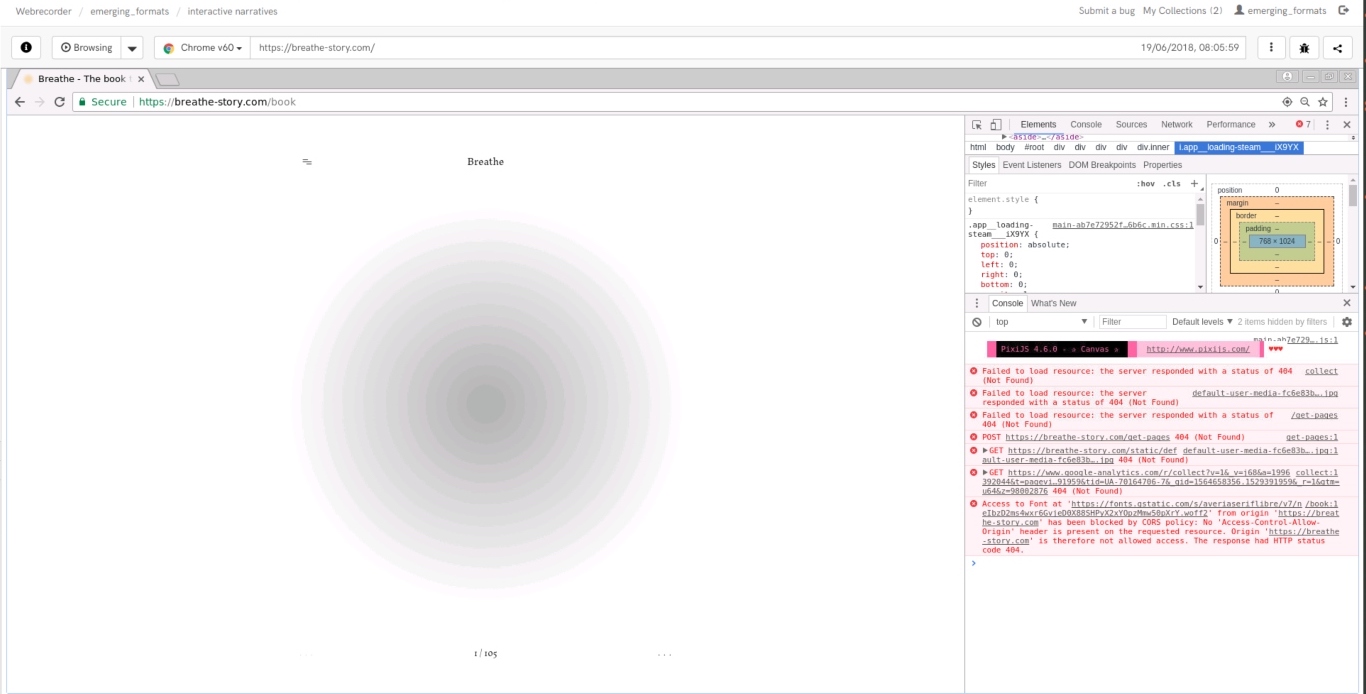 Screen capture of Breathe (page 1) within Chrome (v60) within Webrecorder Player
Next steps
Identify URLs of individual pages to crawl with Heritrix
Engage with Editions at Play to better understand how Breathe was created 
Engage with Webrecorder community to see whether and how the text of the narrative can be captured
Thank you!		@caylinssmith, #uknpld 	caylin.smith@bl.uk 	emerging-formats@bl.uk
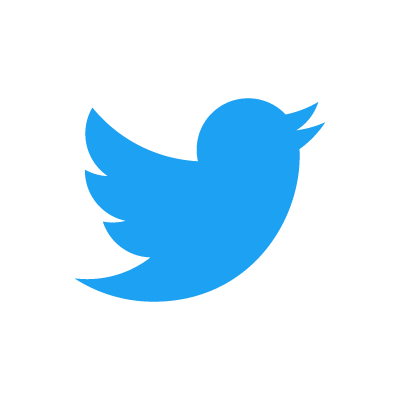 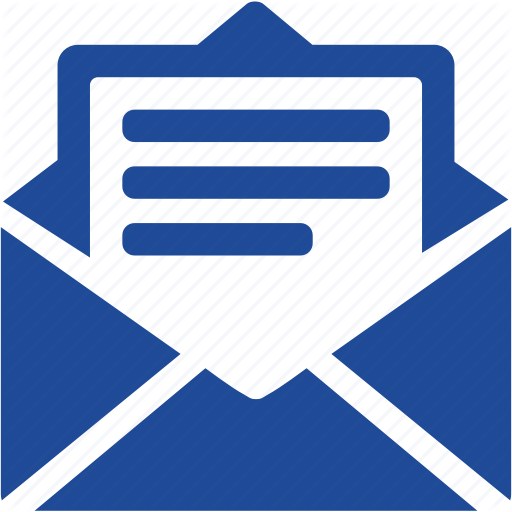 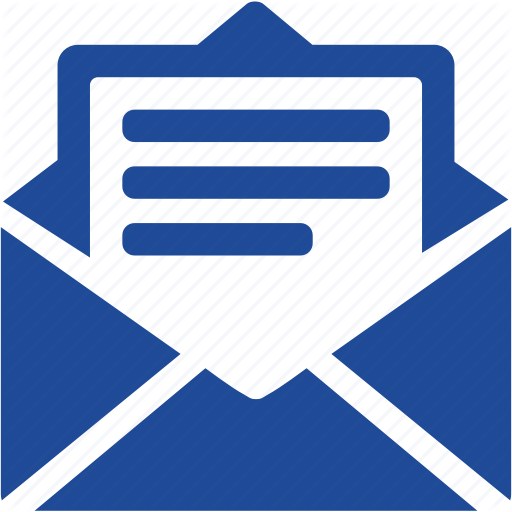 Acknowledgements: Nicola Bingham, Ian Cooke, Maureen Pennock, and Adam Leggott
Panel discussion
Learning from previous experiences
Creating a body of knowledge - with case studies
Organising events to accrue knowledge, form networks
Working with creators and industry, including tech companies
Standards and standardisation: 
how soon is too soon for standards? 
opportunities for open source advocacy?
what is our role as preservation professionals?
System suppliers and service suppliers 
Emulators and emulation for operating systems etc
Leveraging developer tools for digipres outcomes
[Speaker Notes: Learning from previous experiences - eg Web Art
Art360 app - bringing digipres info to artists
Creating a body of knowledge - with case studies
Should we try to document the case studies centrally? Via DPC?
Organising events to accrue knowledge, form networks
Yale ‘Is This Permanence’ event
Central Saint Martins event Spring 2019 - Judy
Complex Digital Objects group - Caylin and Patricia
Working with creators and industry, including tech companies
Bring them into the discussion - learn from them and give them our preservationist perspective - Patricia Tate artist example
Standards and standardisation: 
how soon is too soon for standards? 
Will we fail if we try to compel standardisation at this point? Is it too early?
opportunities for open source advocacy?
What can we learn from open source advocacy in other domains eg PREFORMA? Formal project?
what is our role as preservation professionals?
How do we get a balance between stifling creativity / R&D and pushing standards and norms?
System suppliers and service suppliers 
DROID and Pronom? Preservica, Archivematica, etc - too soon? How to engage them?
Emulators and emulation for operating systems etc
How can these help - Patricia?
Leveraging developer tools for digipres outcomes 
Environment emulation for developing apps - could they serve a preservation purpose]
Next steps
Organise events to build knowledge and form networks
Create working groups to co-ordinate activities in the networks
Create forums for discussion by the networks - Slack workspaces / channels?
Invite industry / makers to present their work / expertise
Talk to creators about preservation - explain our work to them, in clear language

Don’t miss:  9 March 2019, CSM London - Vanishing Point: The Curation and Preservation of Virtual Reality
http://bit.ly/VanishingPoint_CSM